Создание ситуационного центра по обеспечению ледовой информацией судов в акватории Дальневосточного транспортного коридора
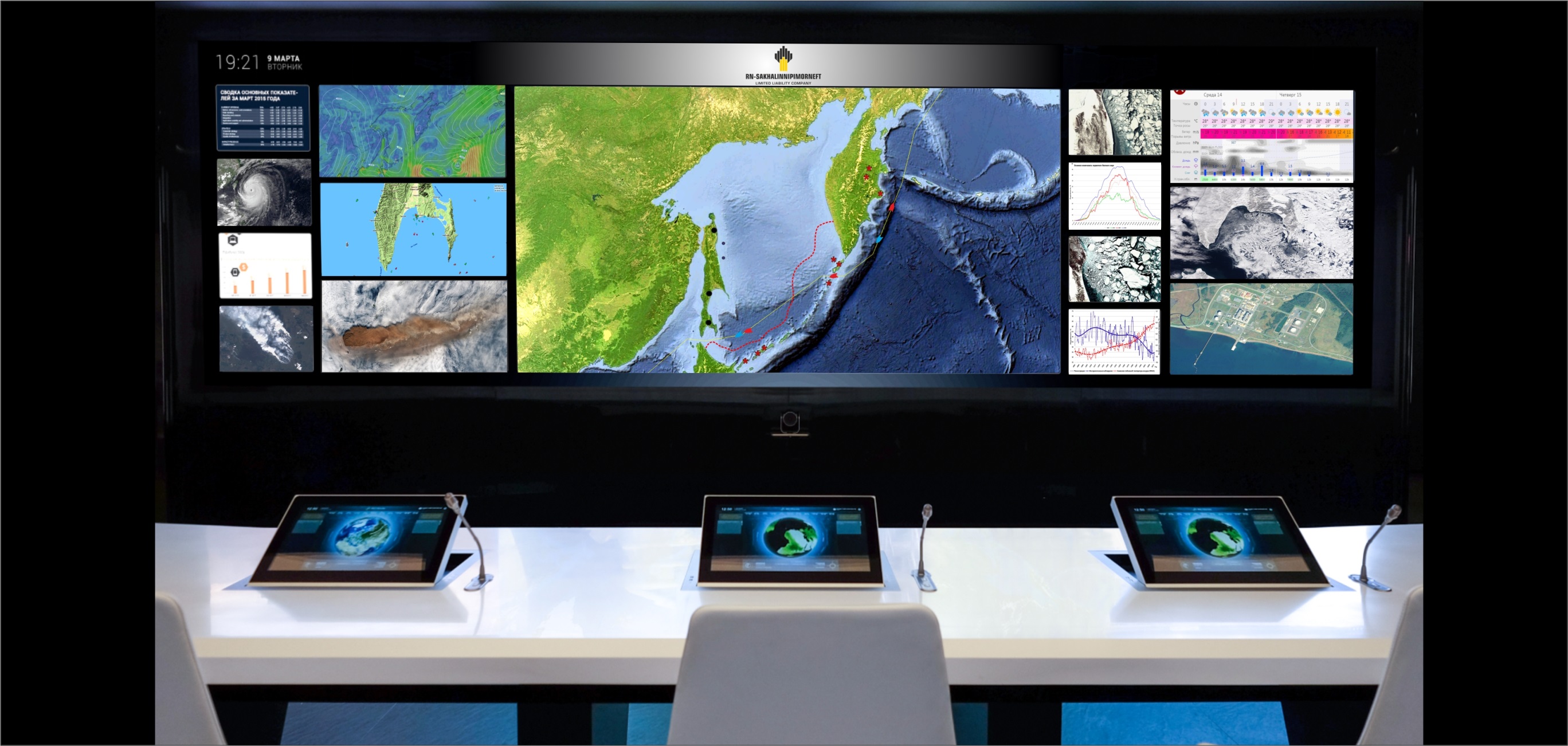 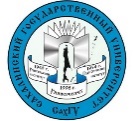 Минервин И. Г.
1
Развитие Северного морского пути
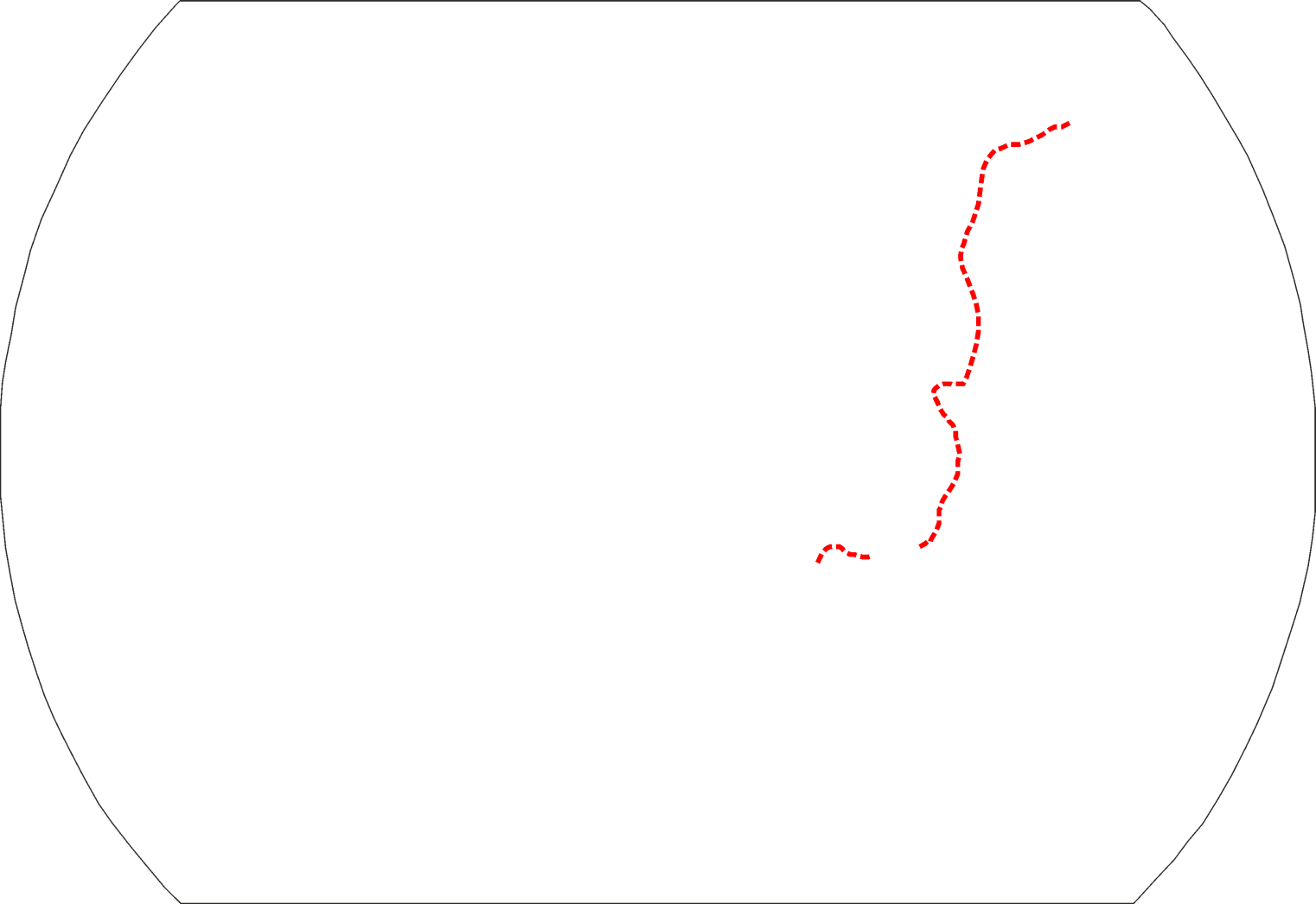 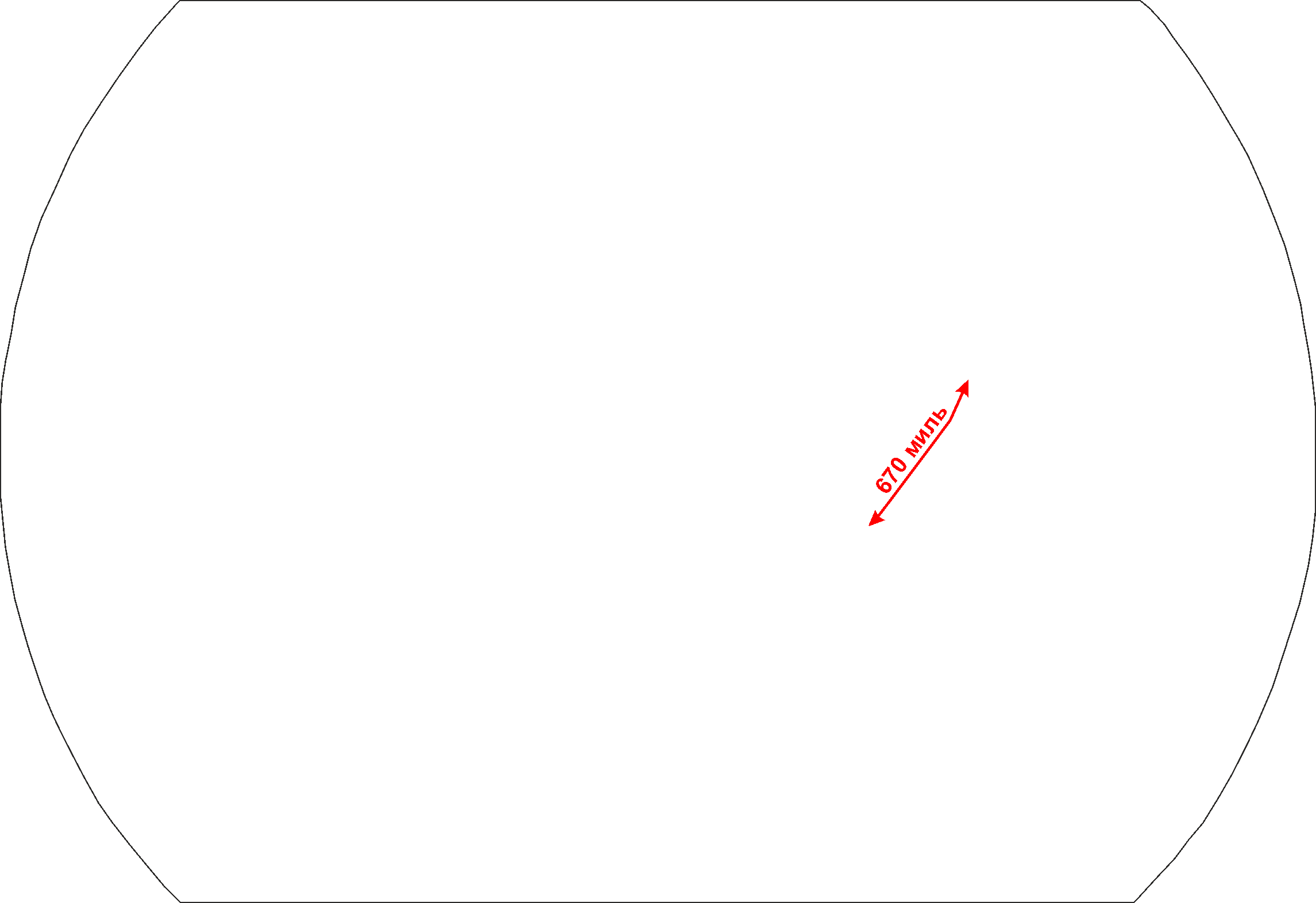 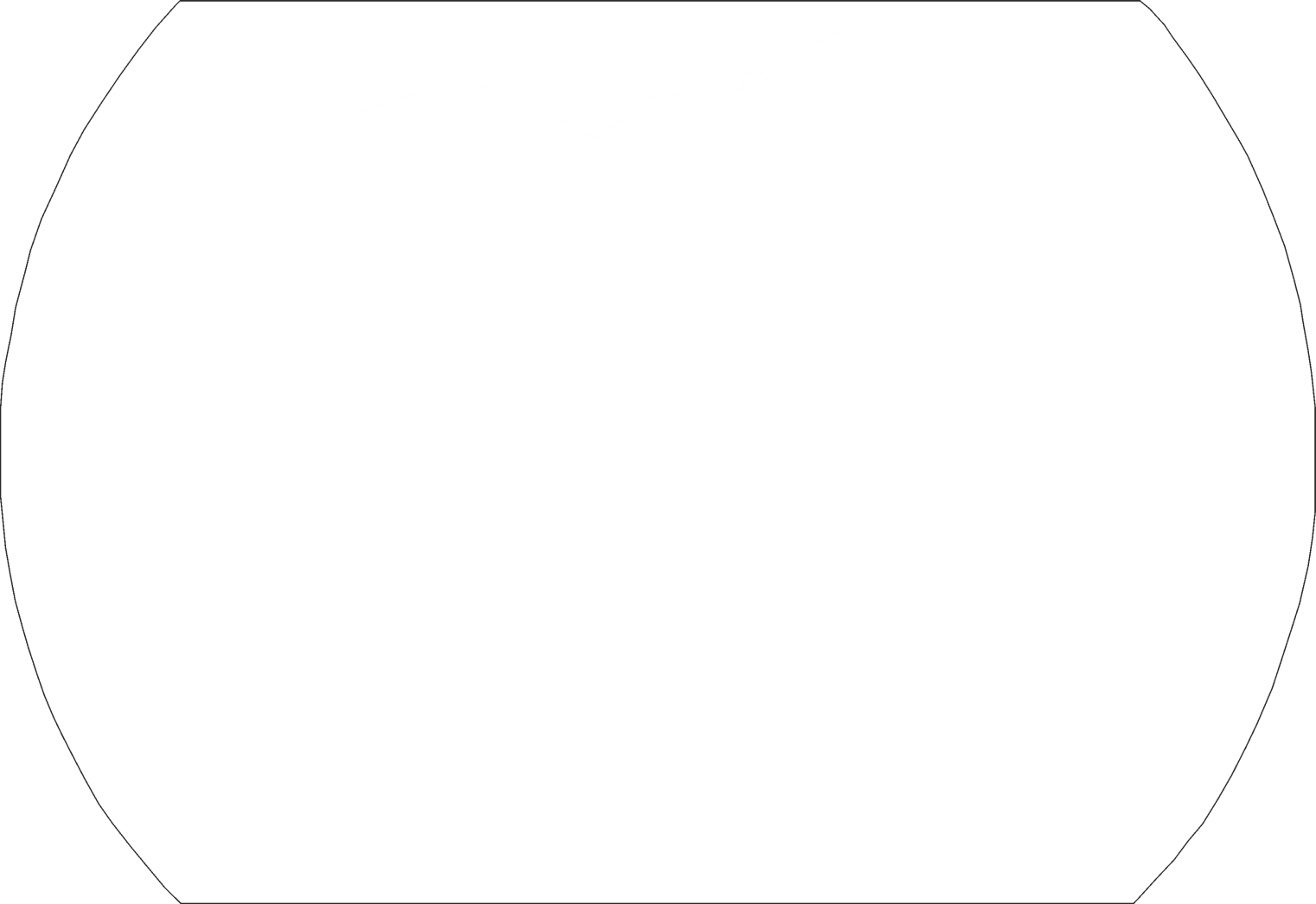 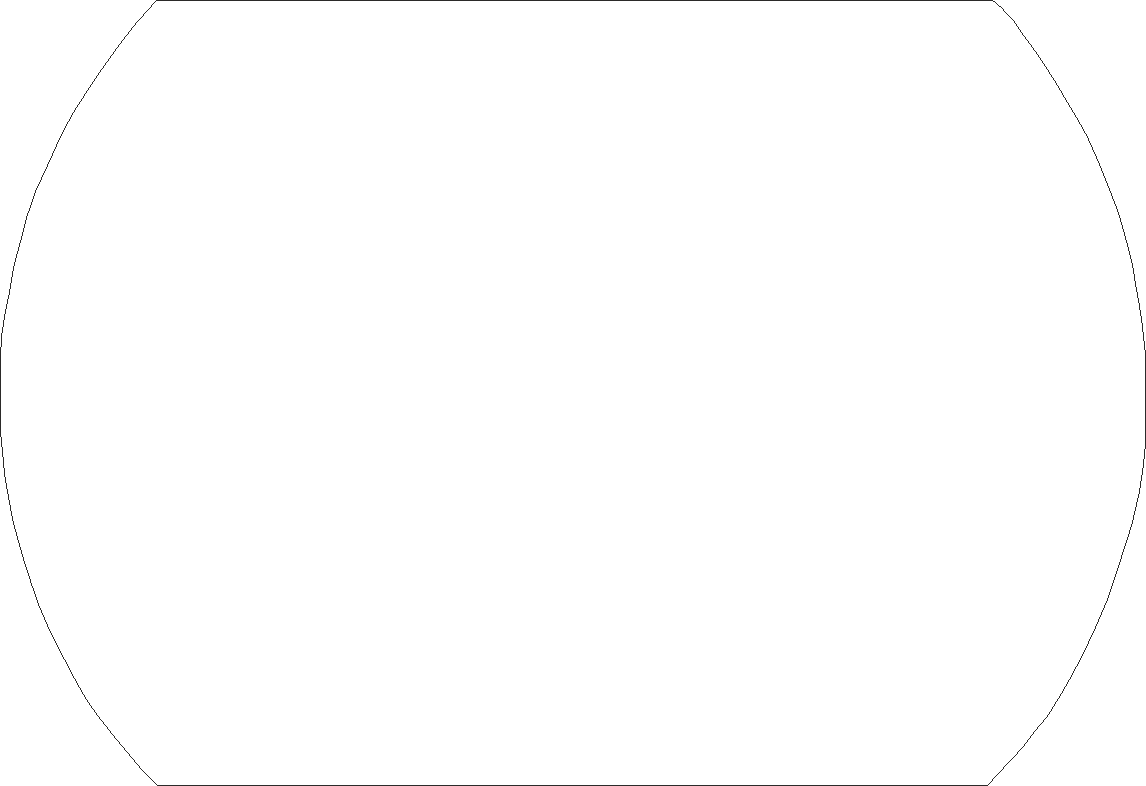 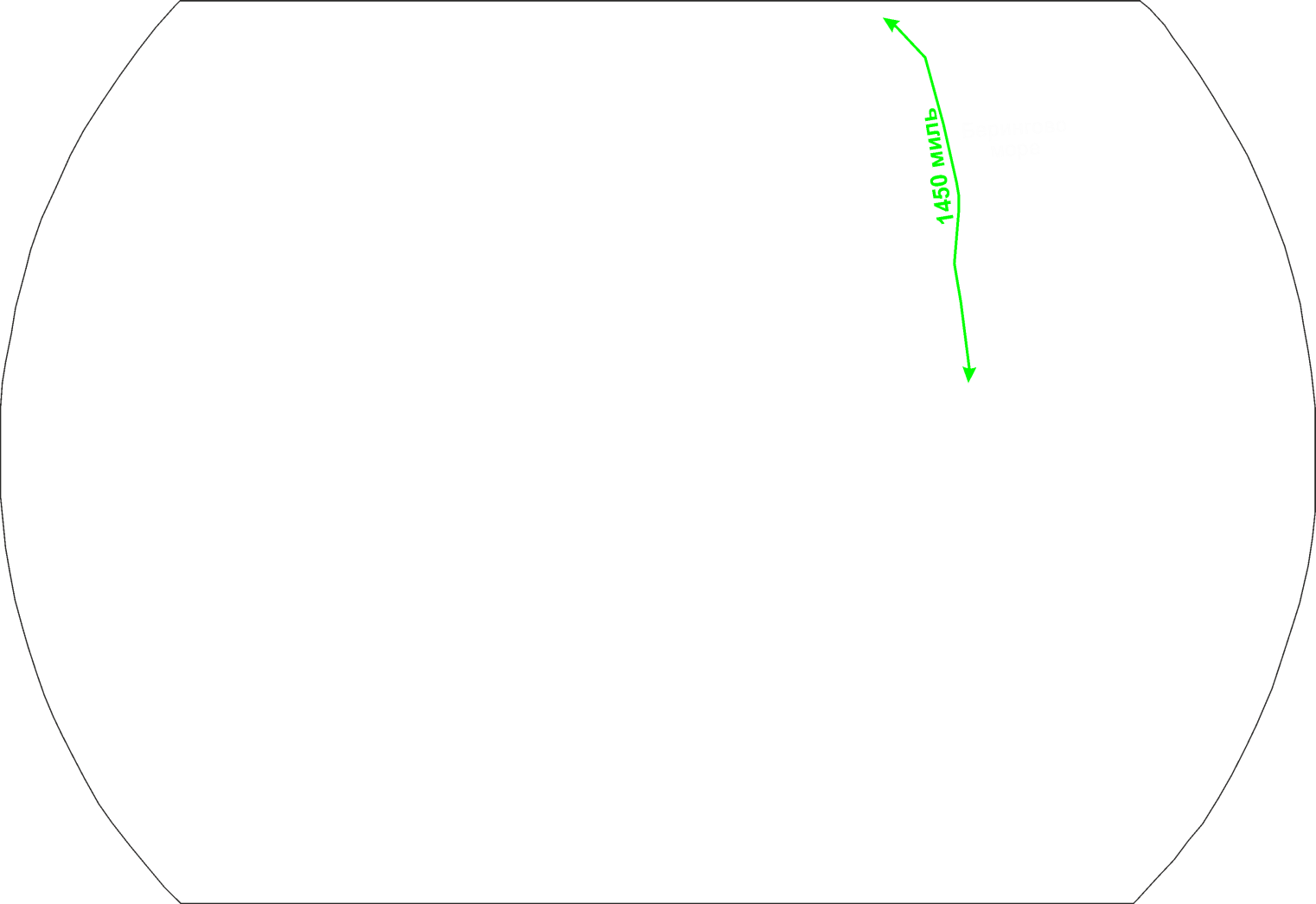 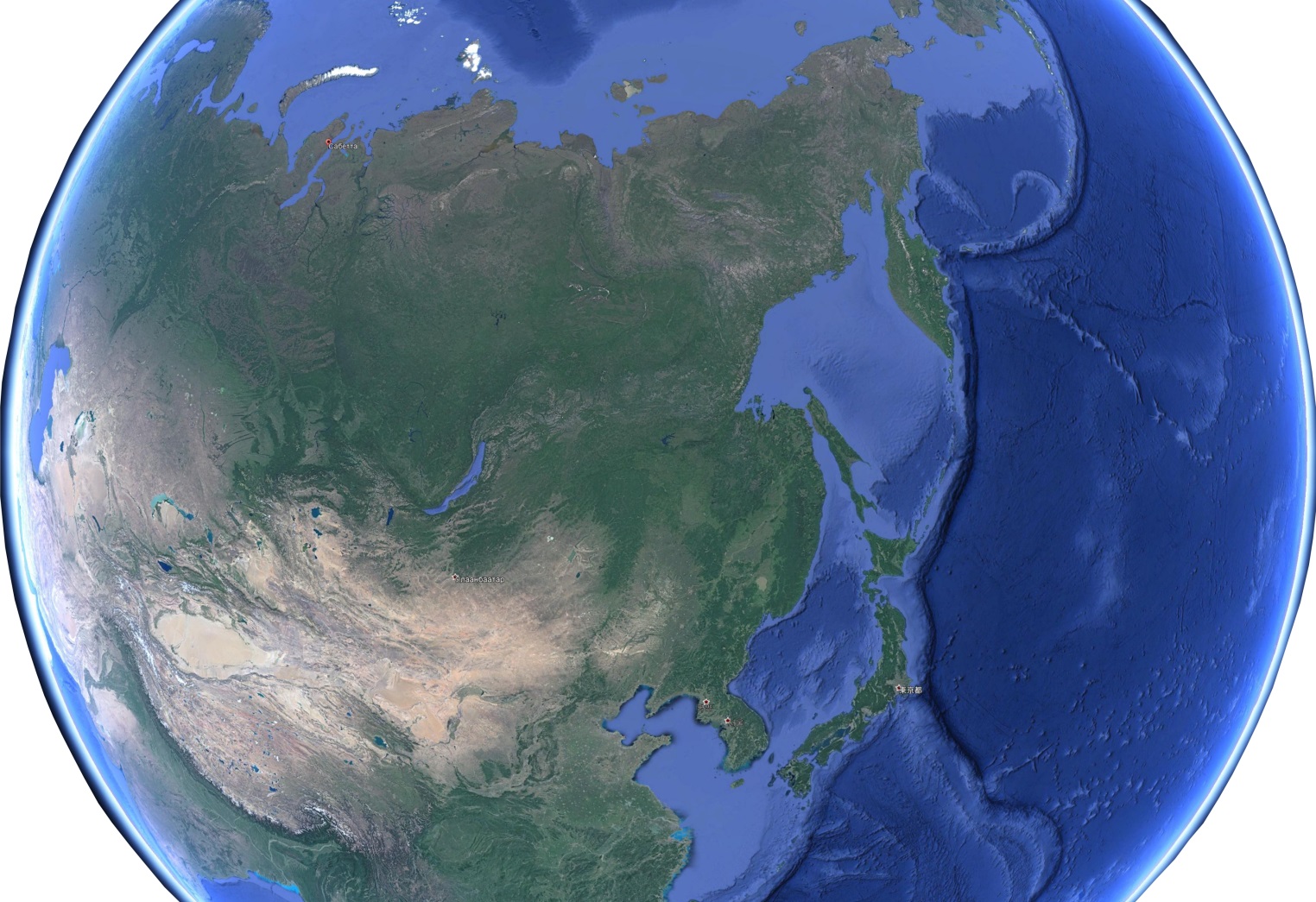 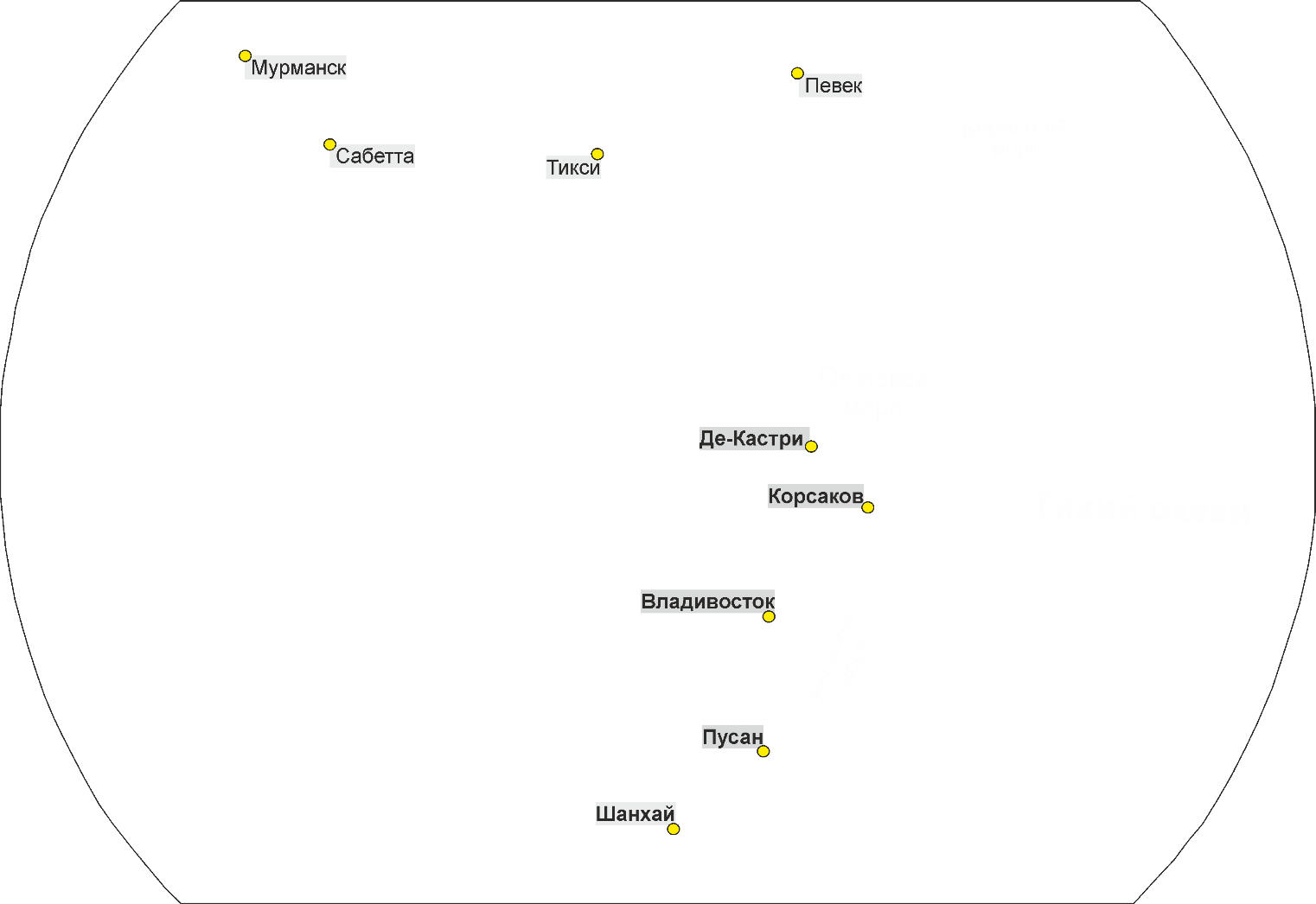 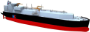 граница наибольшего распространения морского льда по Л.П. Якунину (2012)
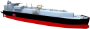 2
Региональные факторы образования ледяного покрова в Охотском море
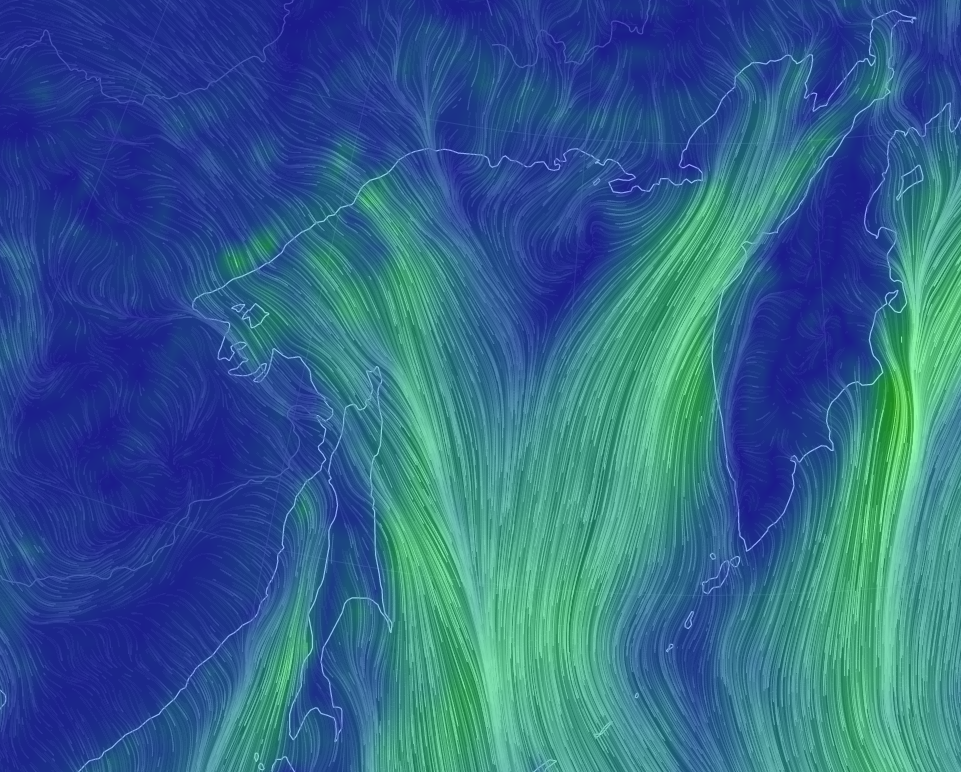 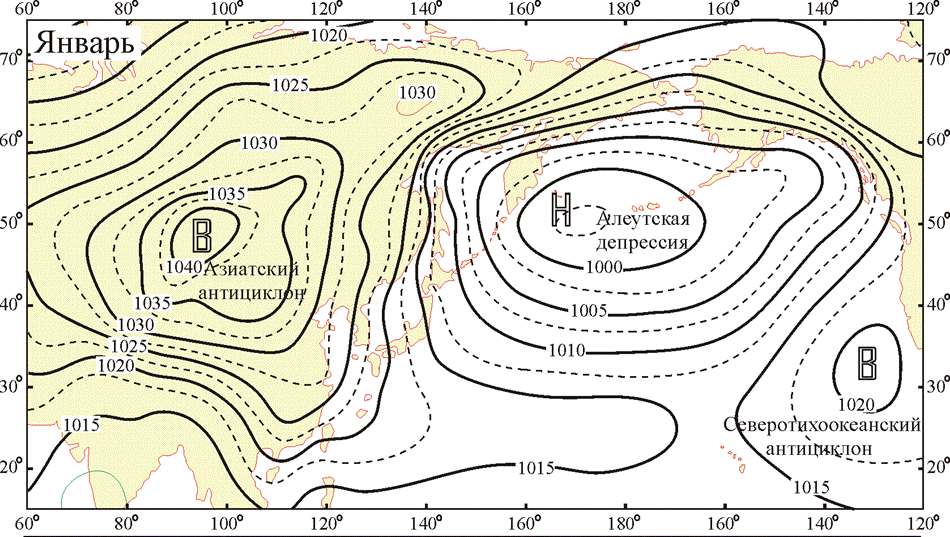 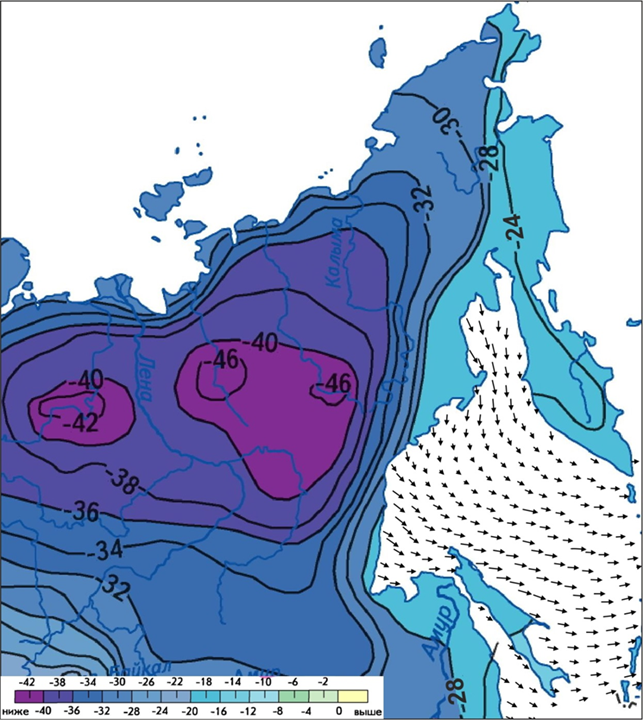 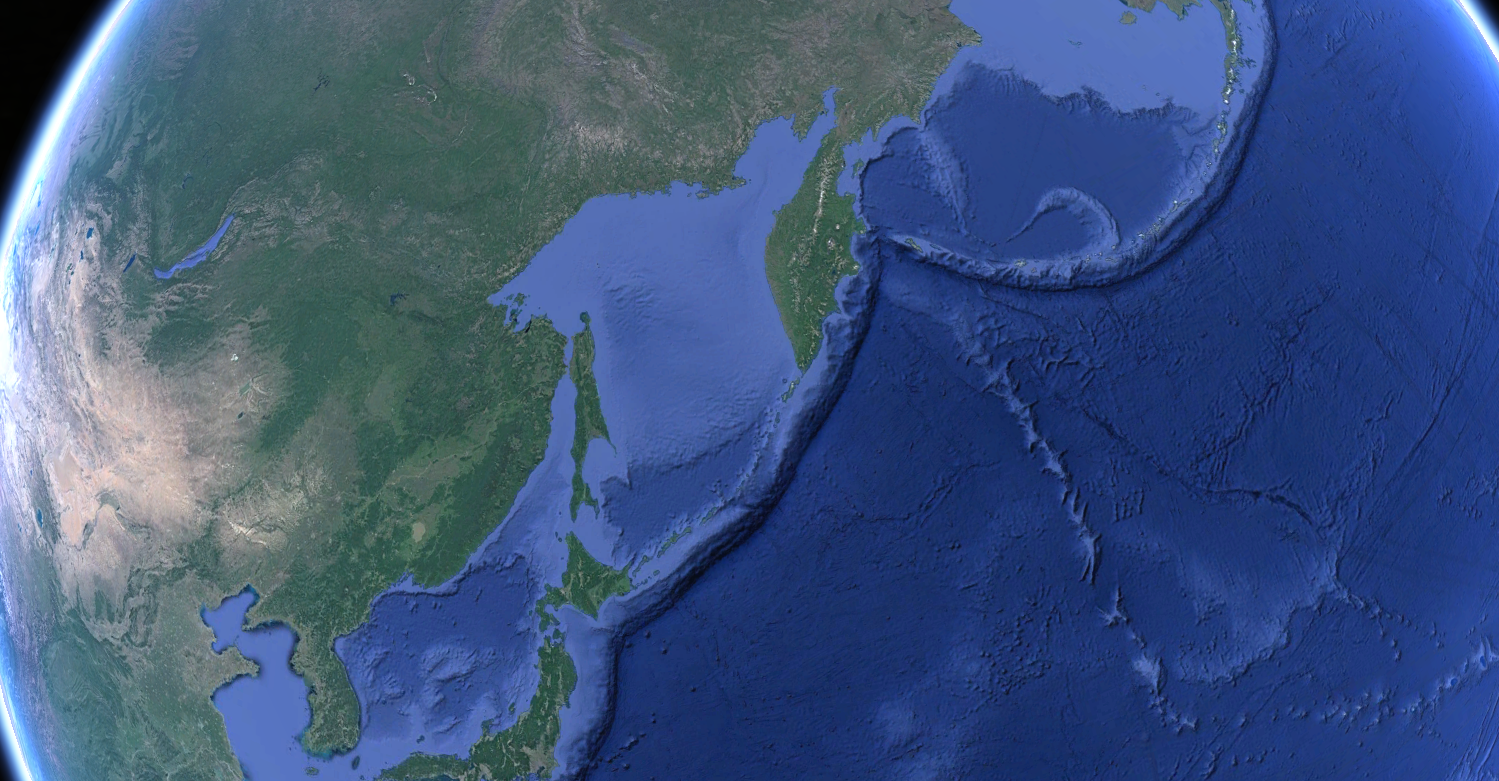 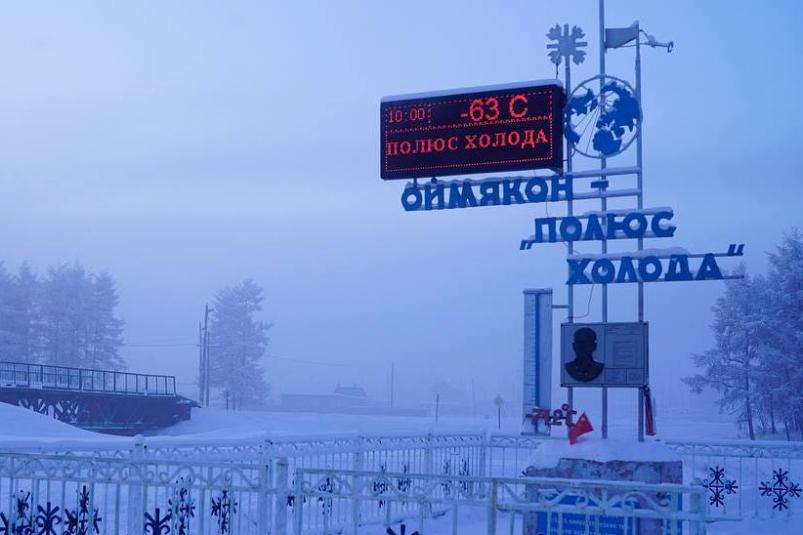 Оймякон
«Полюс Холода»
-71.2
Евразия
Охотское
море
Тихий океан
3
Формирование квазистационарных зон отторжения льда
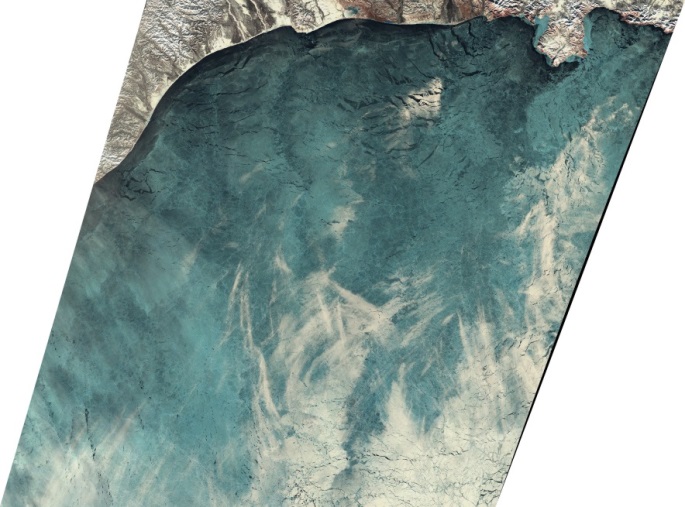 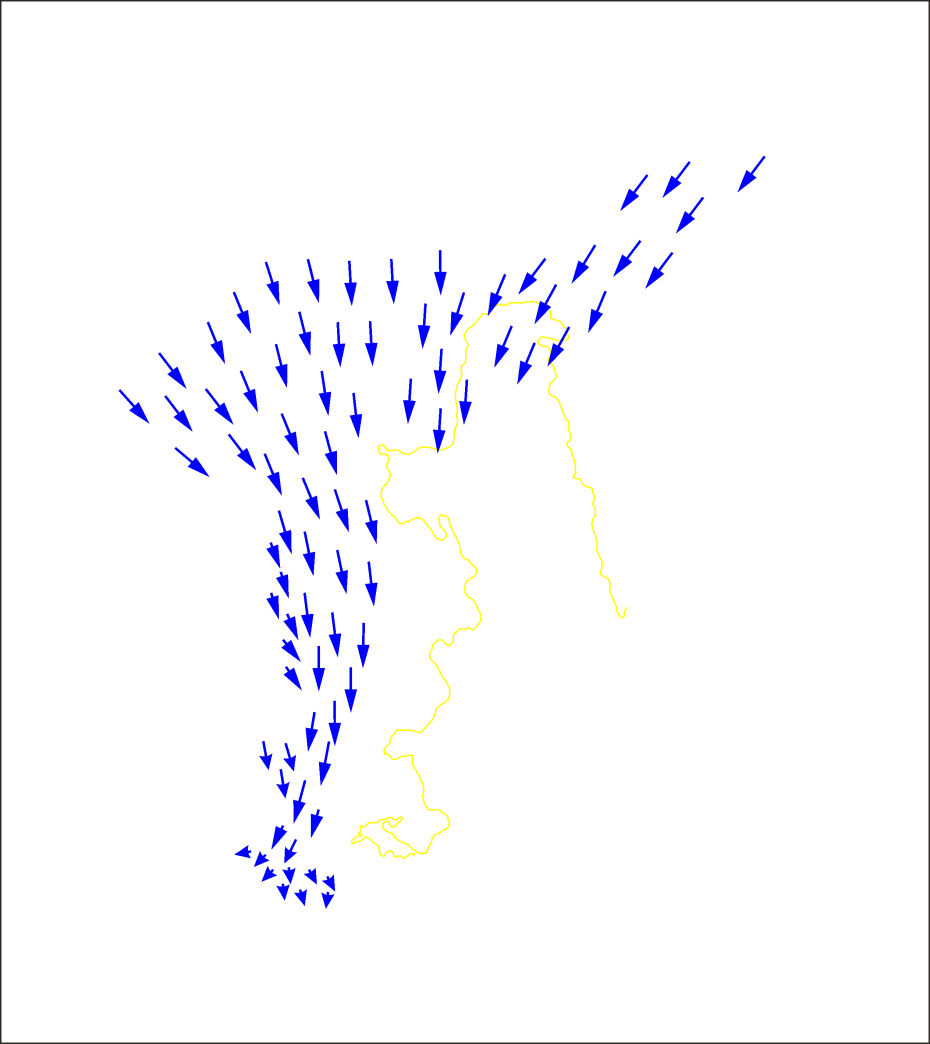 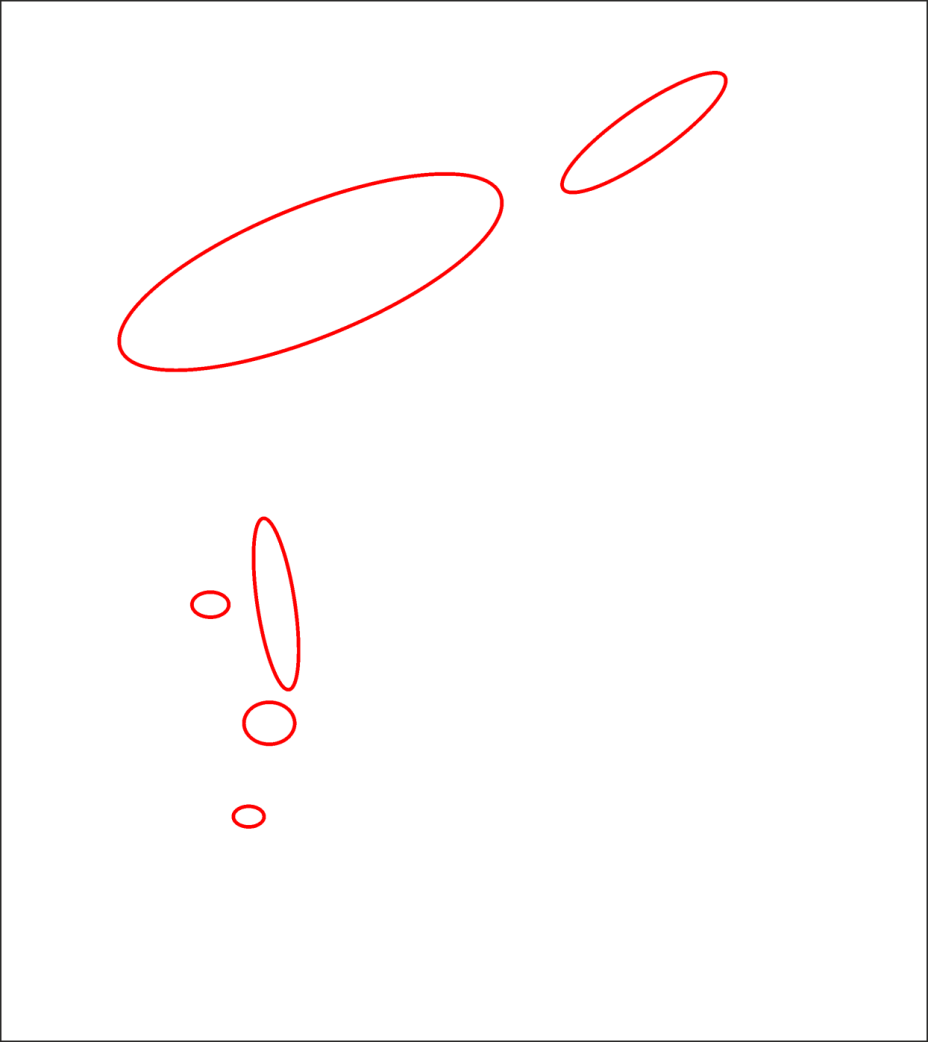 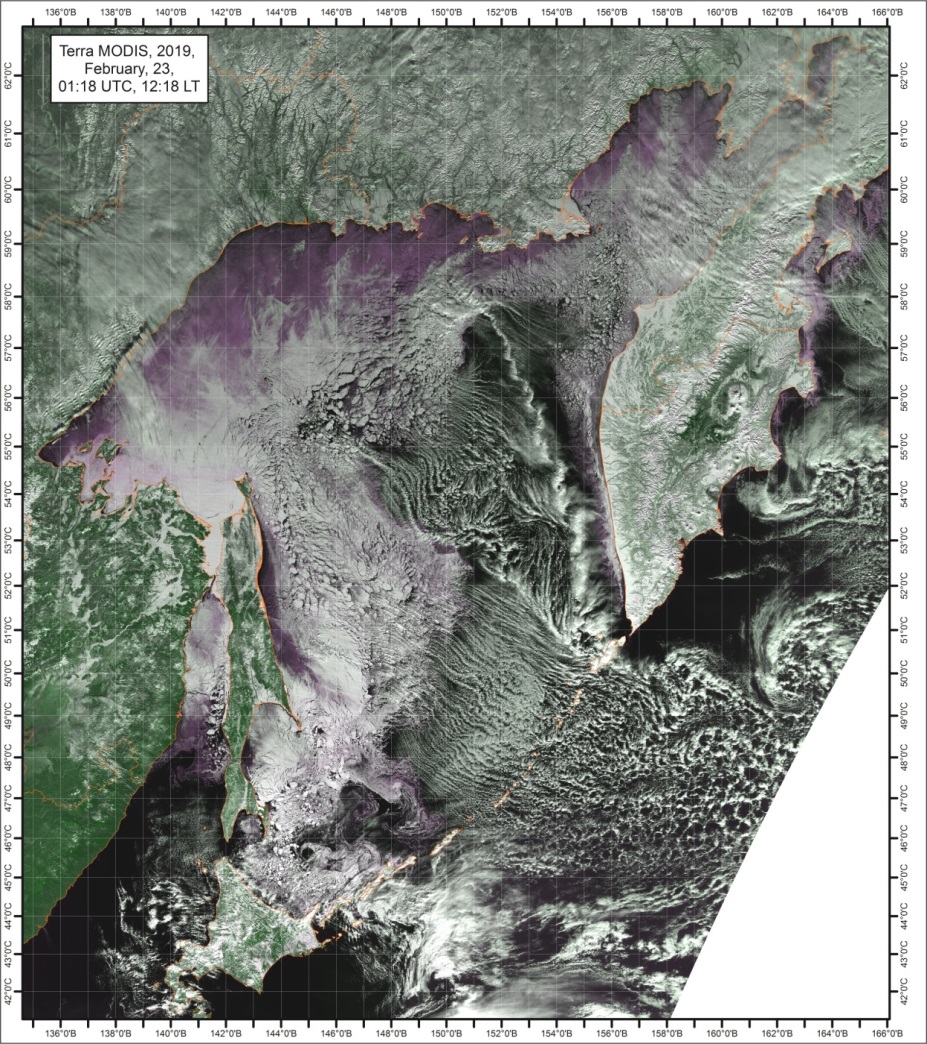 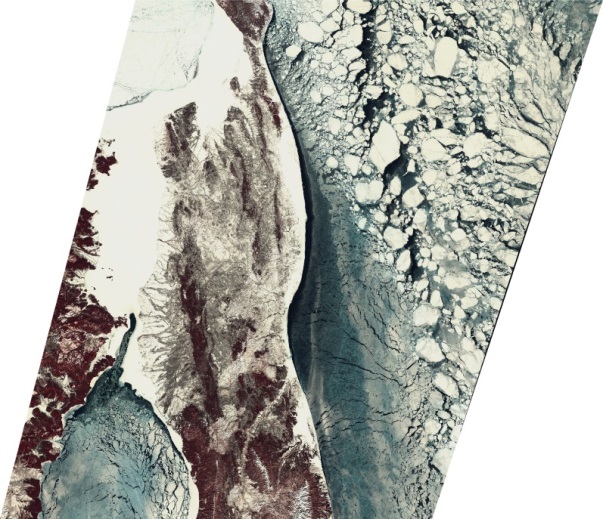 4
Естественные ловушки для льда
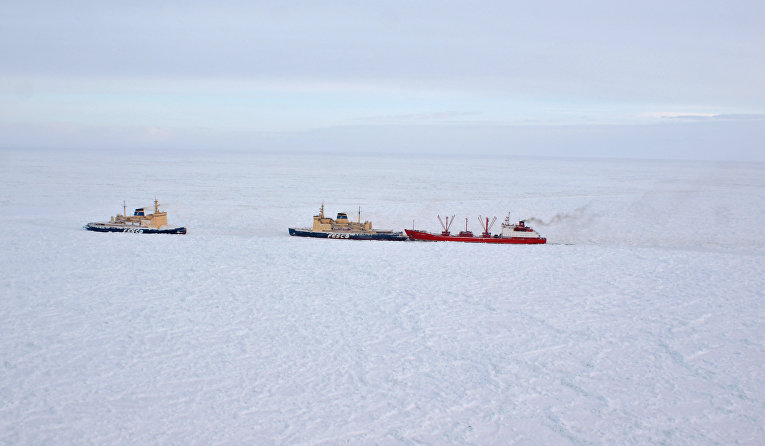 Расходы на спасательную операцию: 
от 150 до 300 млн. руб.
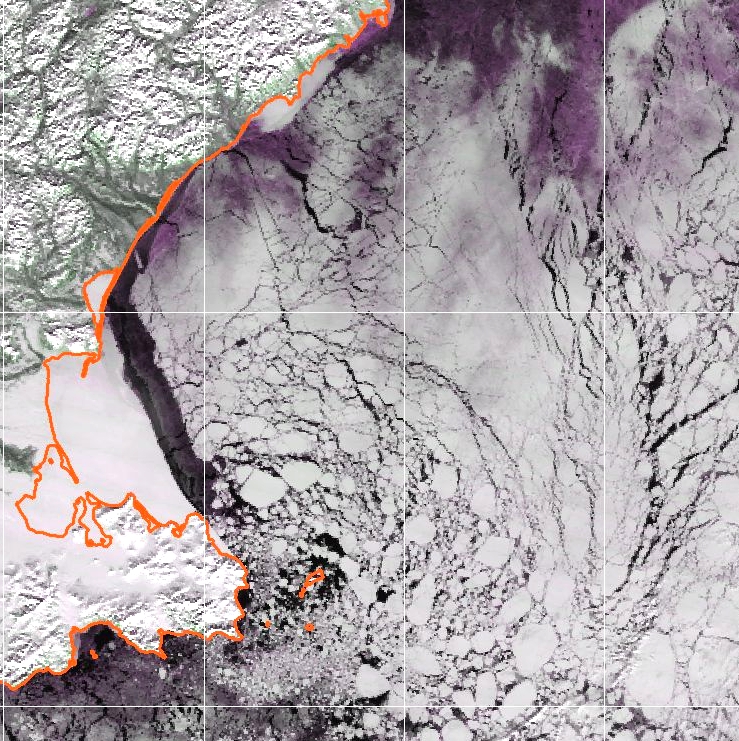 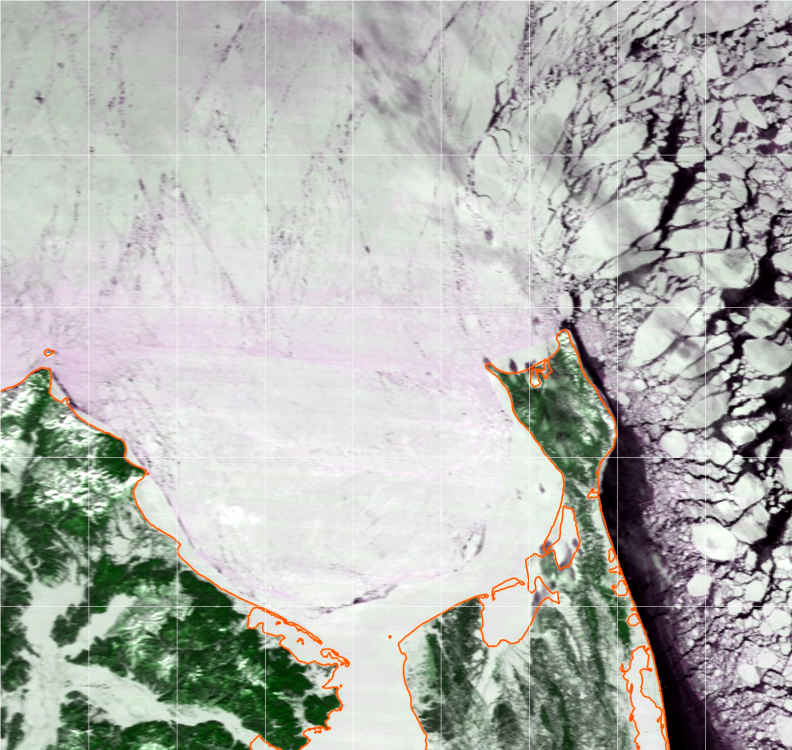 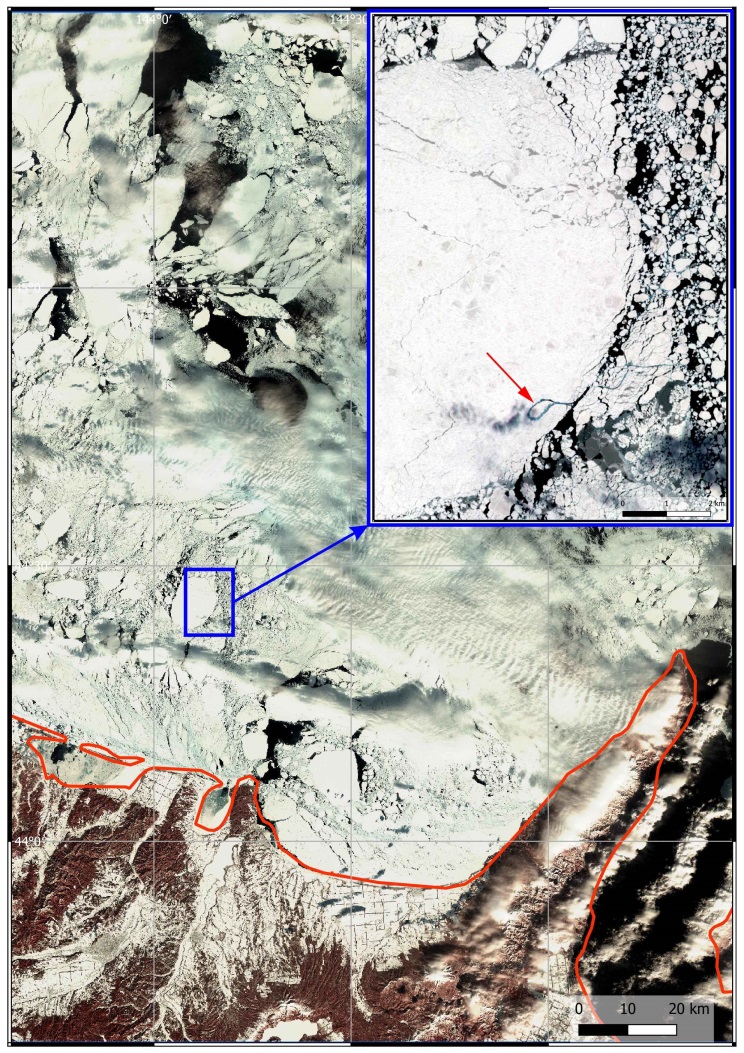 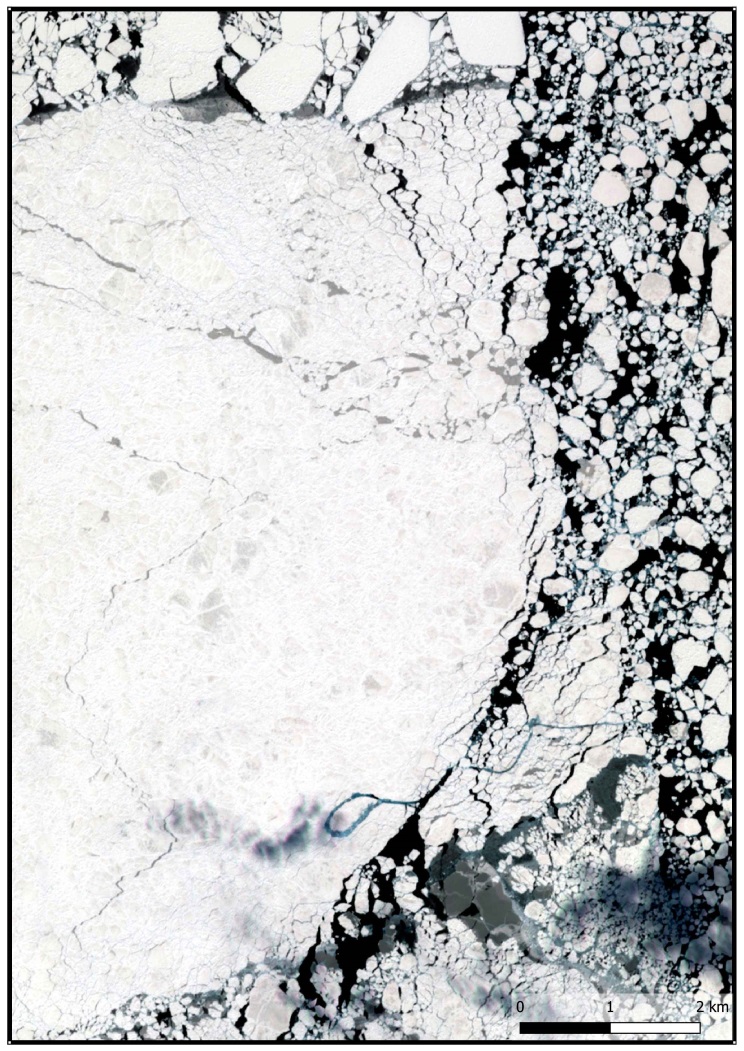 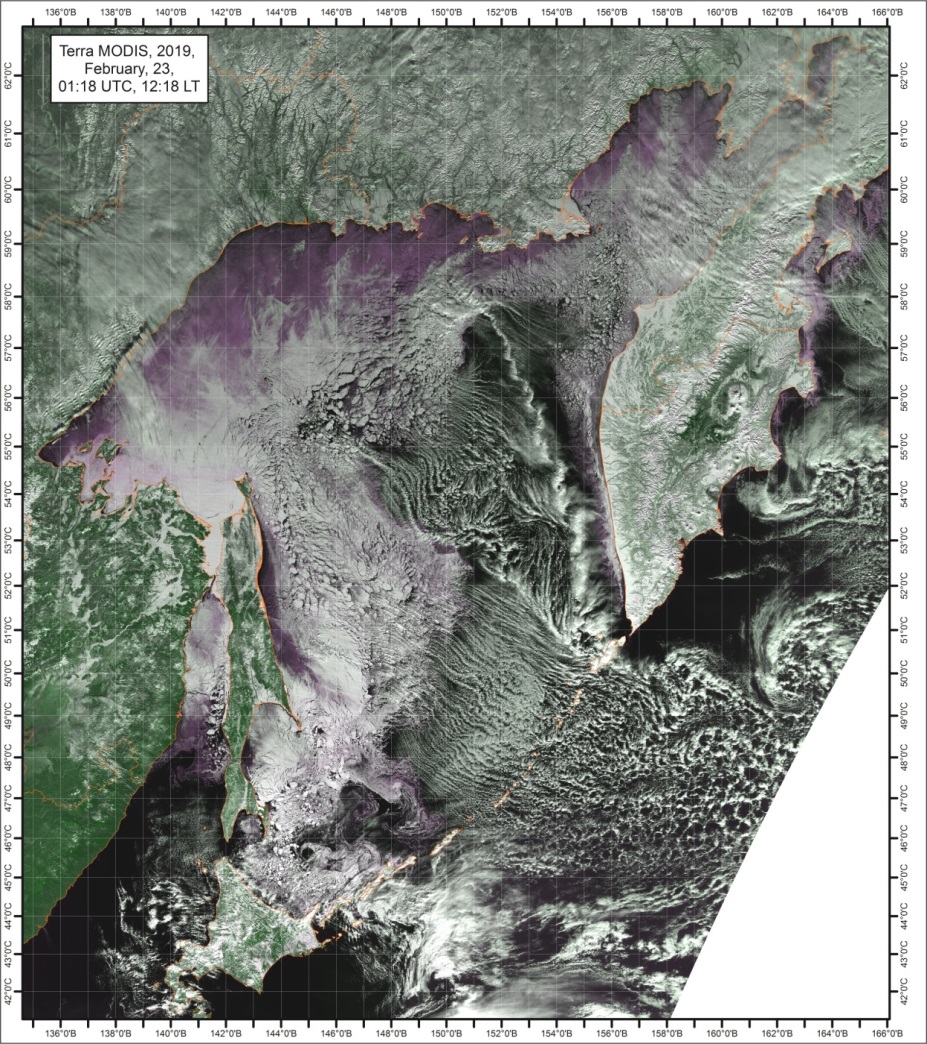 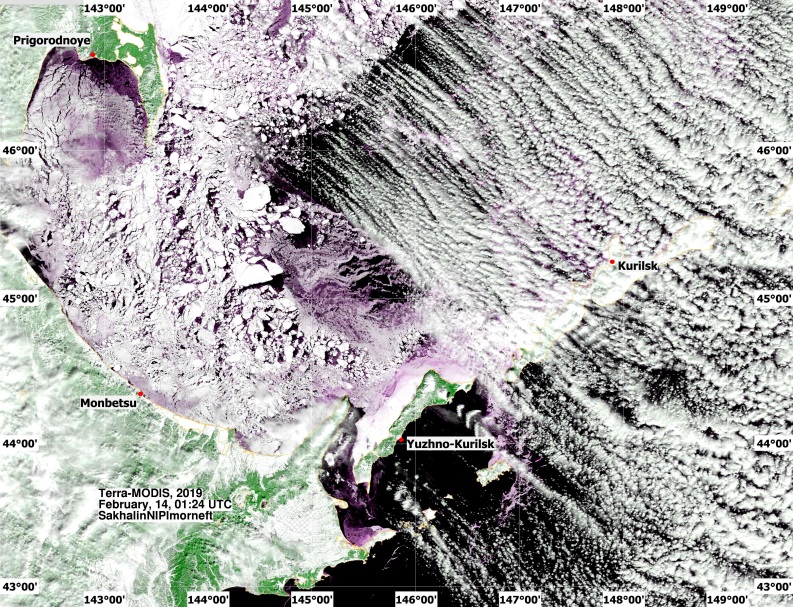 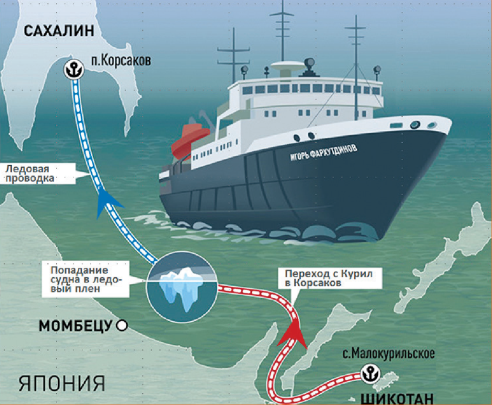 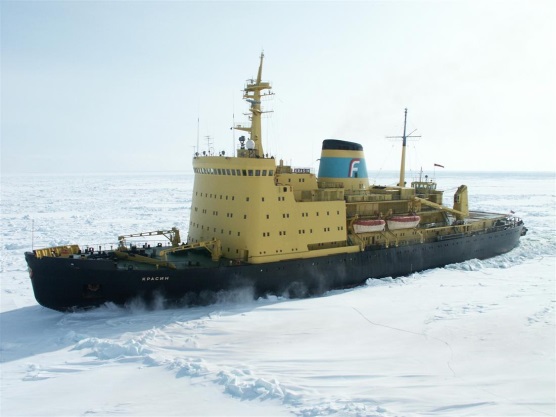 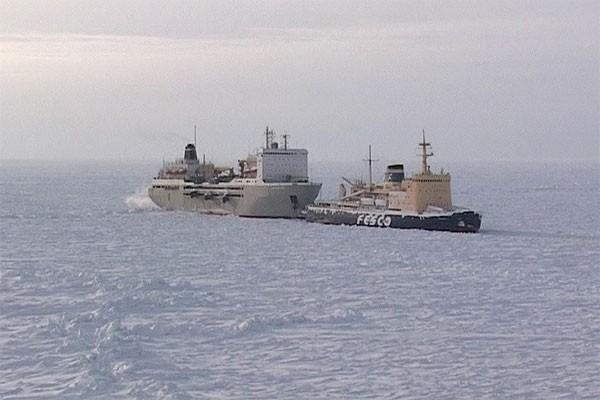 5
Отличительные черты ледового режима Охотского моря
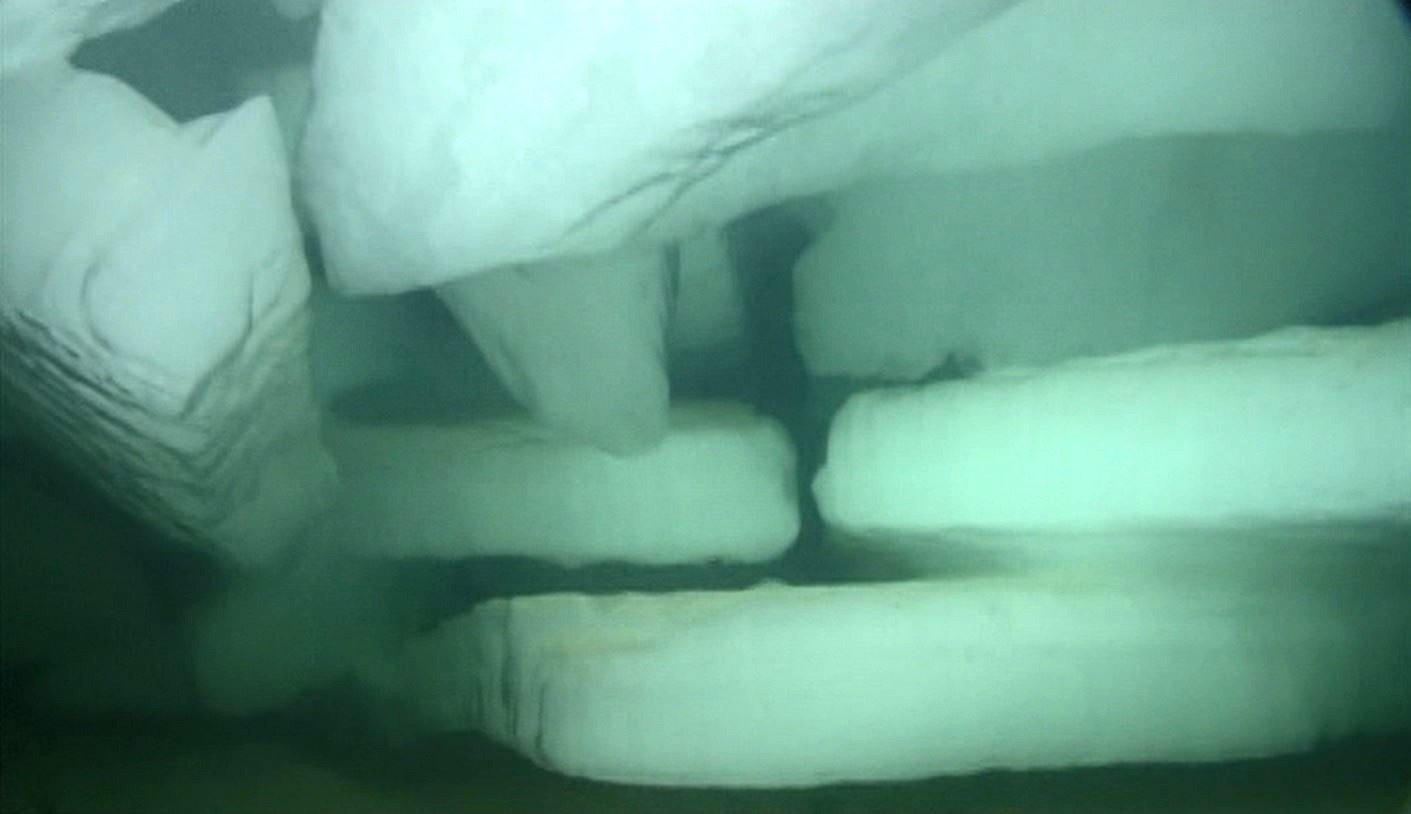 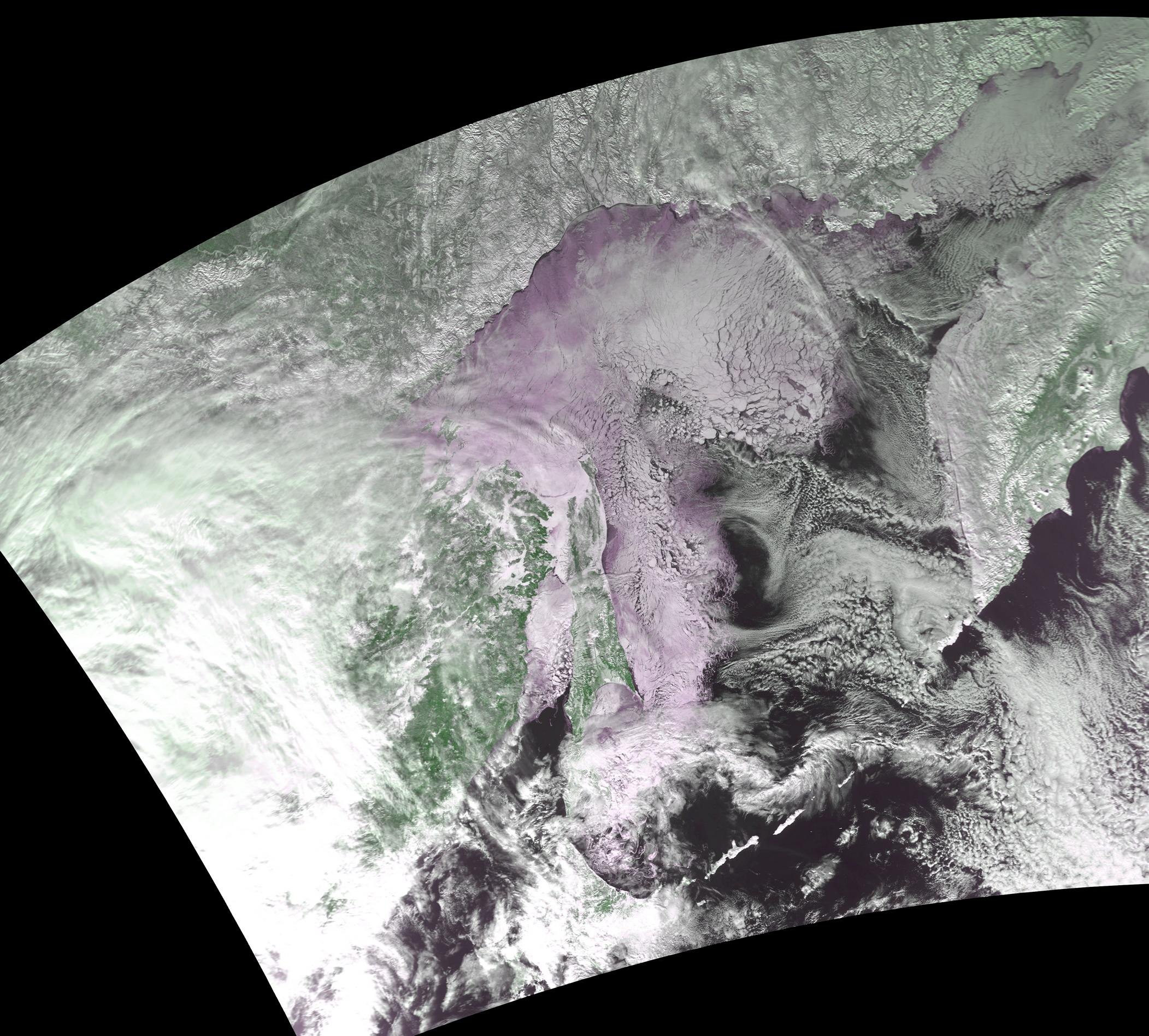 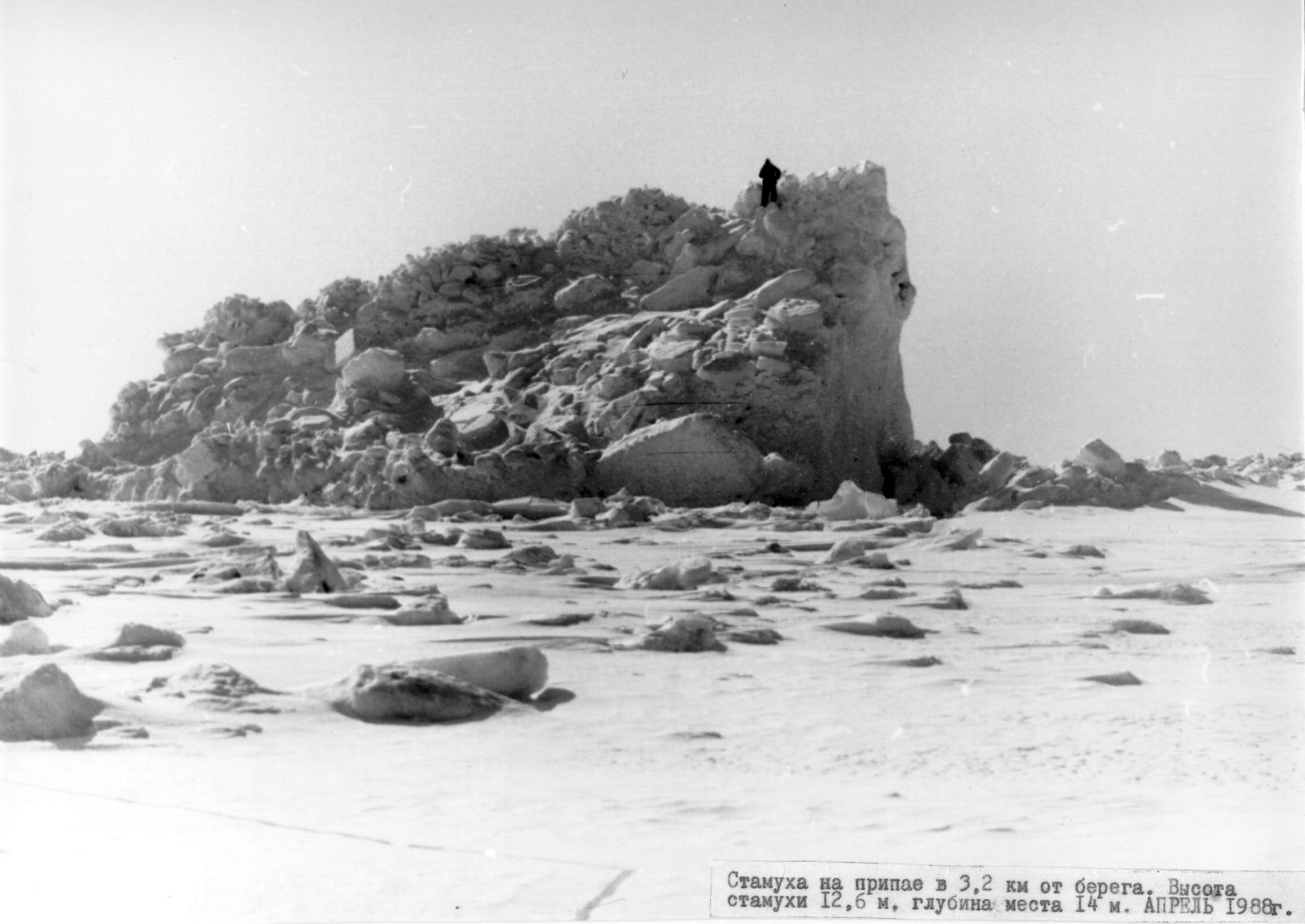 1. Постоянный генеральный дрейф льда в южном направлении со средней скоростью 10-20 км/сут, максимальная - до 95 км/сут;
2. Наличие вдоль северо-западных участков побережий моря квазистационарных «зон отторжения ледяного покрова»;
3. Наиболее толстый лёд (до 1-2 м) наблюдается в южной части моря в прикромочных зонах;
4. Повышенная динамика ледяного массива обуславливает многократное наслоение льда и формирование ледяных образований толщиной в десятки метров и весом в сотни тыс. тонн. Наиболее сложные ледовые условия формируются в зонах выноса льда из трёх «ледовых ловушек» (Сахалинский залив, Ямская губа, юго-западная часть моря);
100 см
5. Окончательное разрушение льда происходит на Восточном Сахалине в конце июня, в районе Шантарских островов в июле-августе.
6
фото В.М. Пищальника
фото В.М. Пищальника
Дальневосточный ситуационный центр
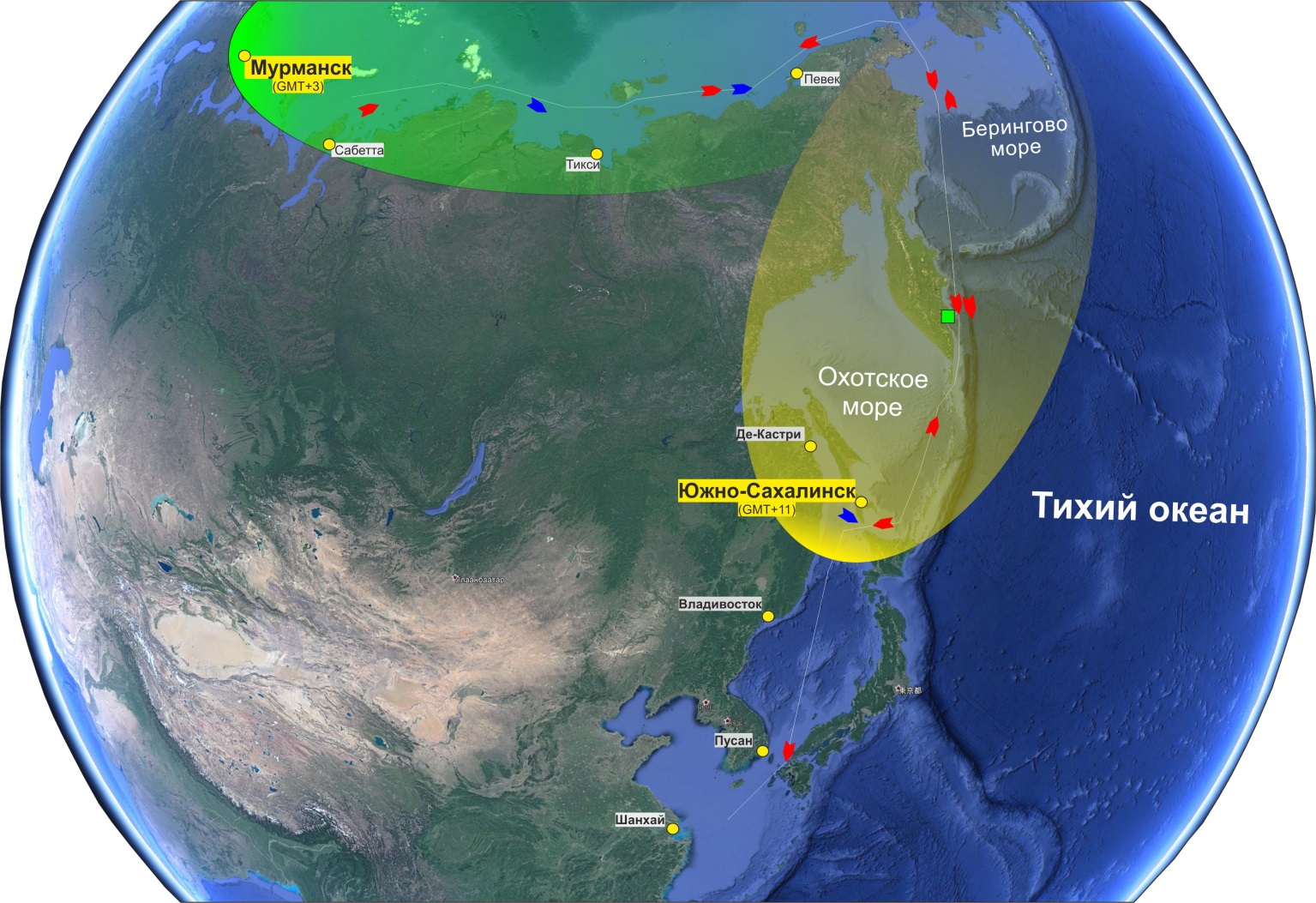 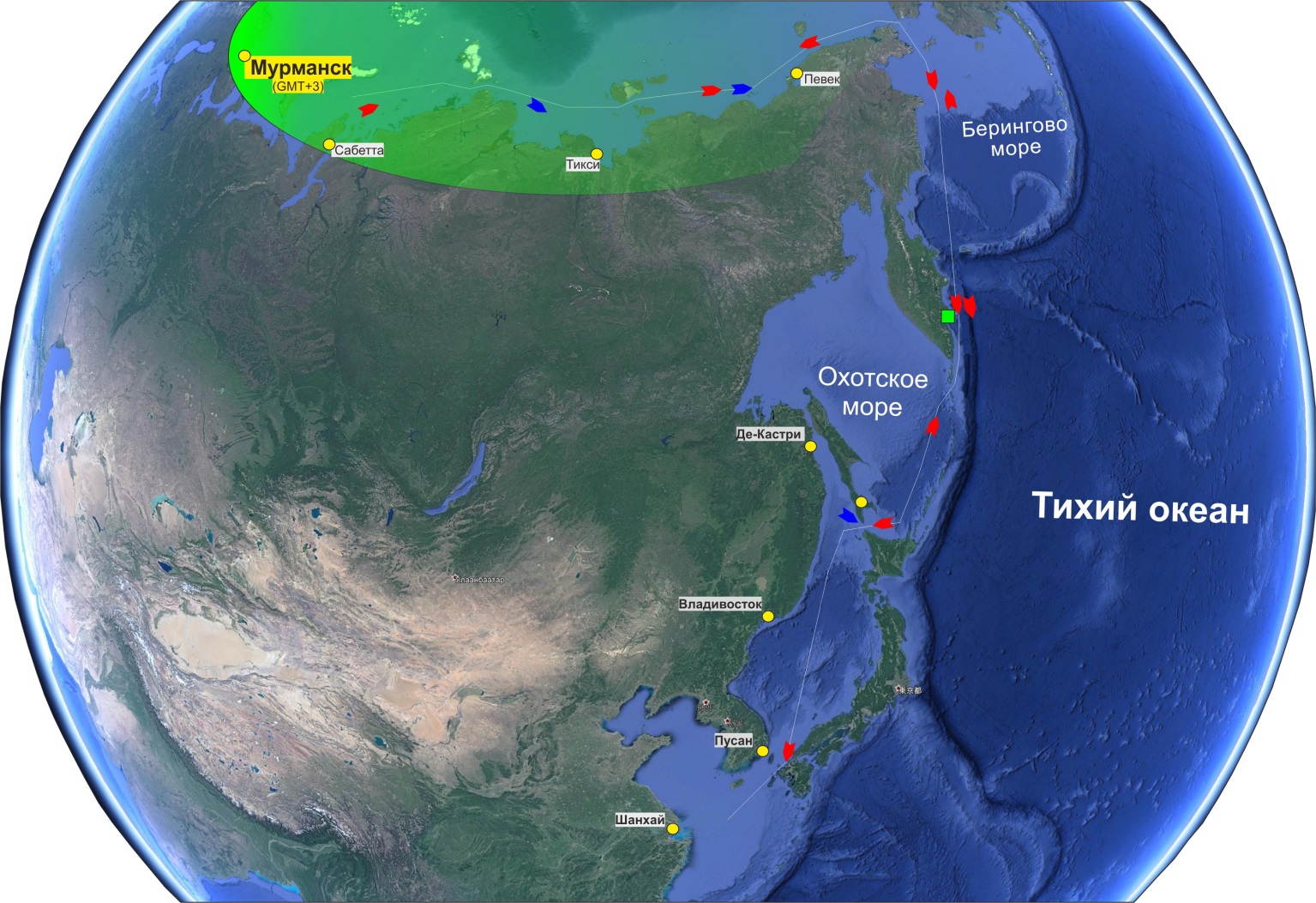 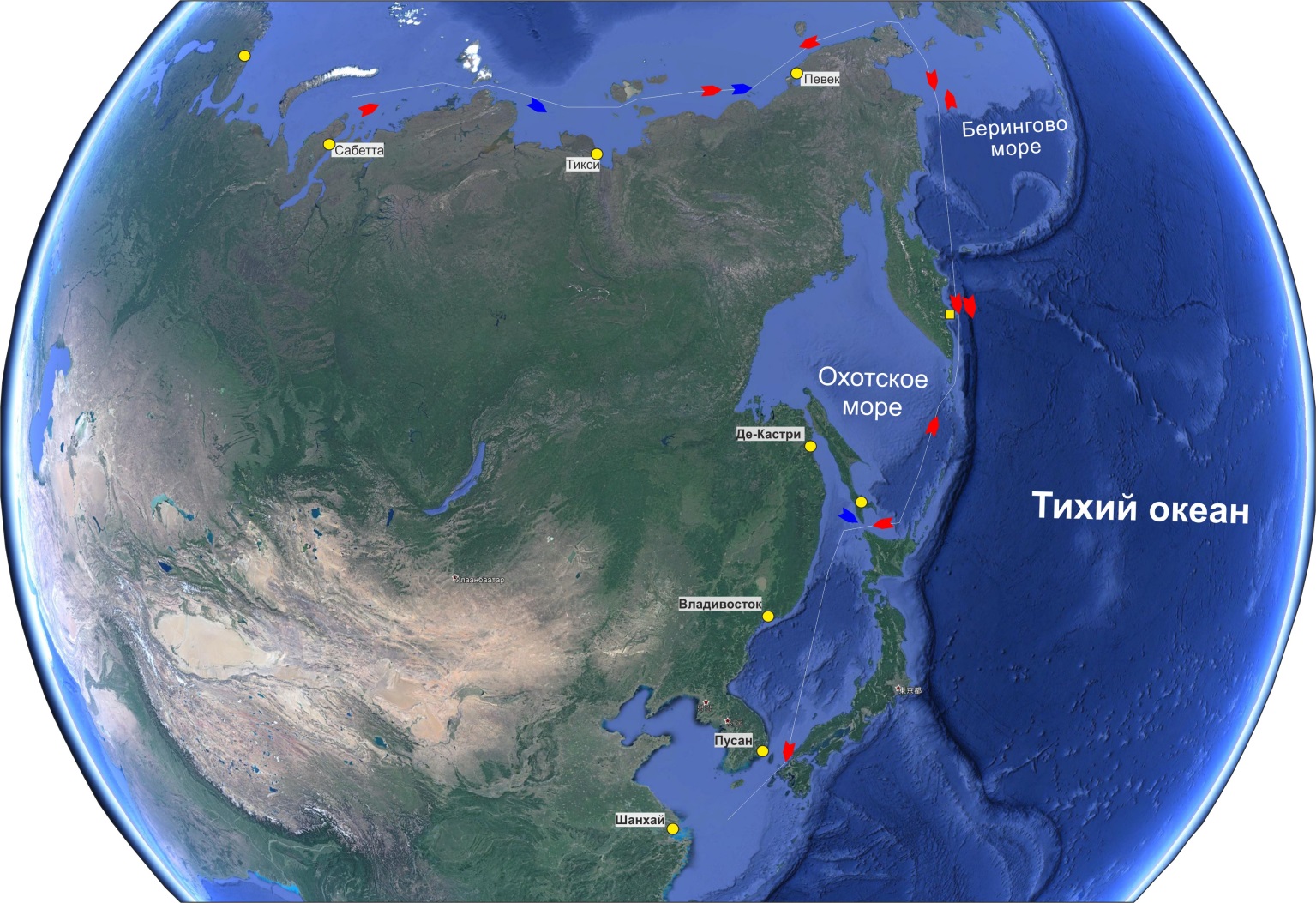 Основные задачи
Отслеживание и координация водных транспортных потоков на акватории ДВ морей
Оперативное предоставление спутниковых снимков
Вспомогательные функции
Разработка рекомендованных маршрутов плавания судов и актуализация ледовых прогнозов
Обнаружение и мониторинг лесных пожаров
Оценка последствий лесных пожаров
Анализ и учёт местных гидрометеорологических условий
Мониторинг вулканической активности
И еще?
Предоставление ледовой информации и рекомендаций в режиме реального времени
Ледовое сопровождение любых видов морских работ
Выполнение научных исследований по изучению ледового режима
Содействие в проведении поисковых и спасательных работ
7
Отслеживание и координация водных транспортных потоков на акватории ДВ морей
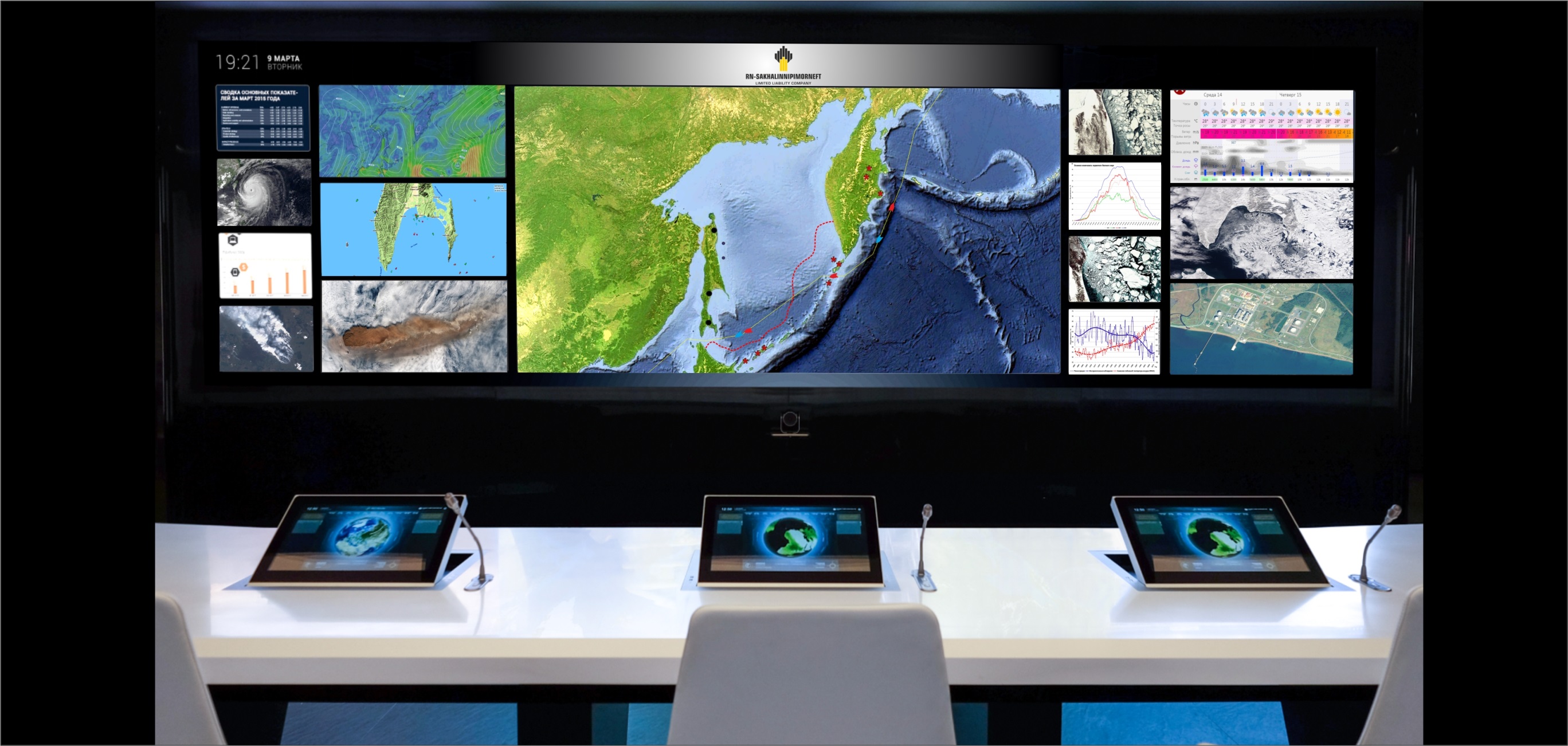 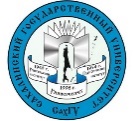 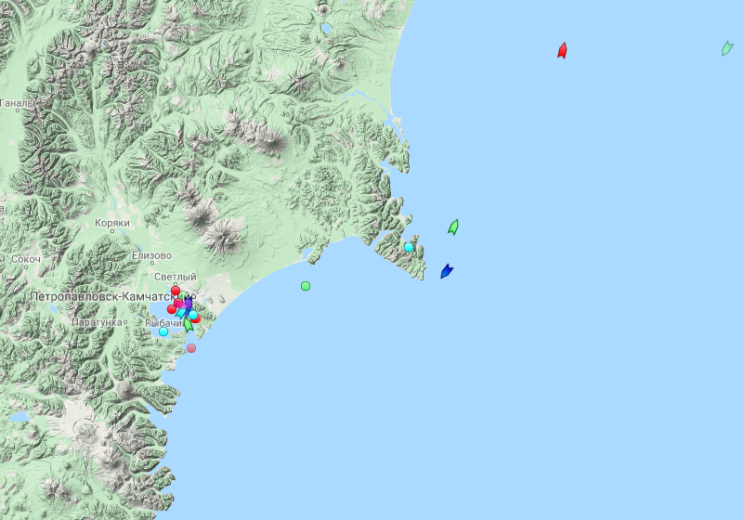 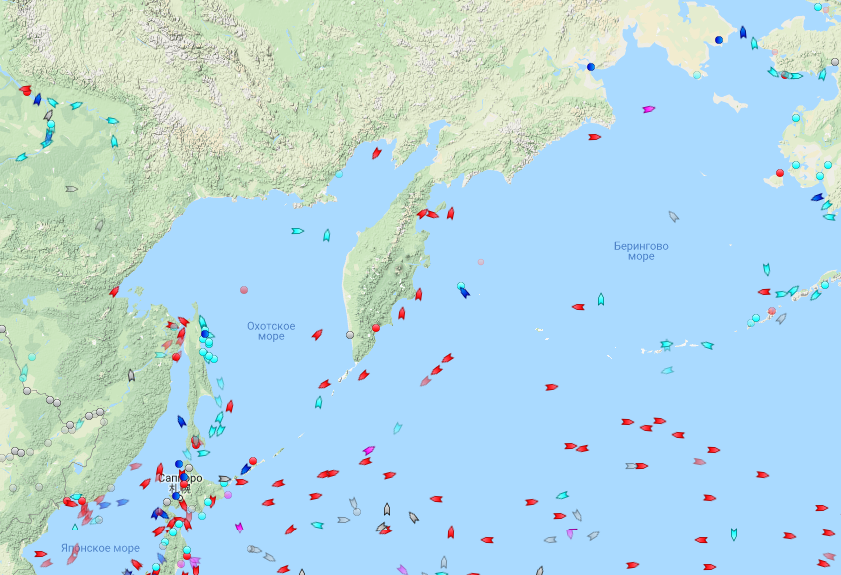 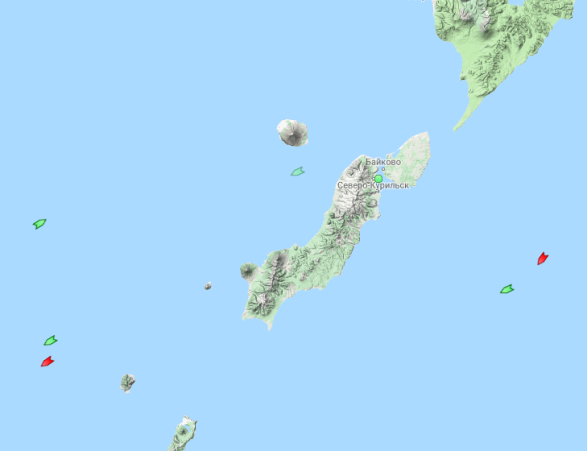 8
Предоставление спутниковых данных
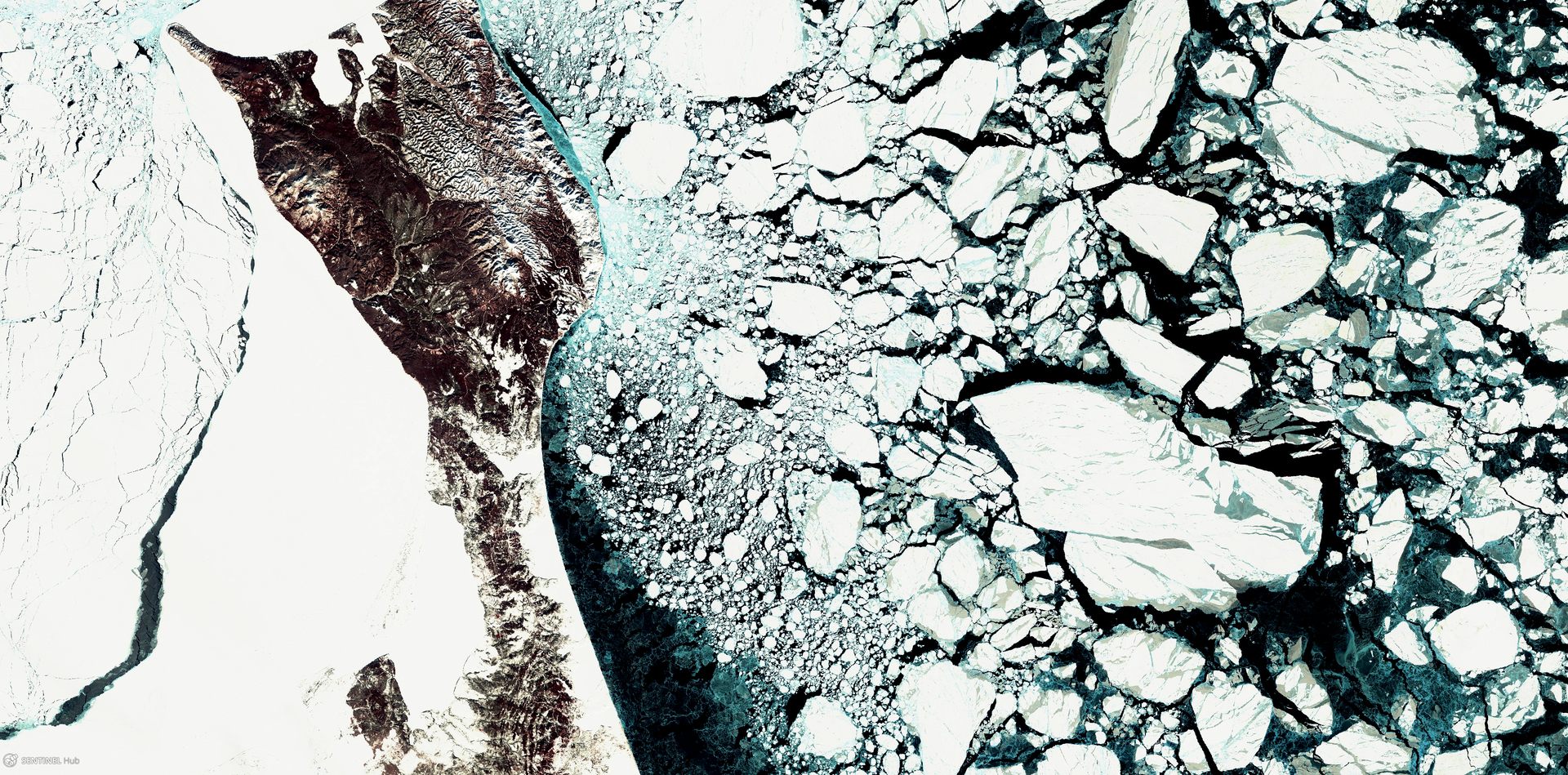 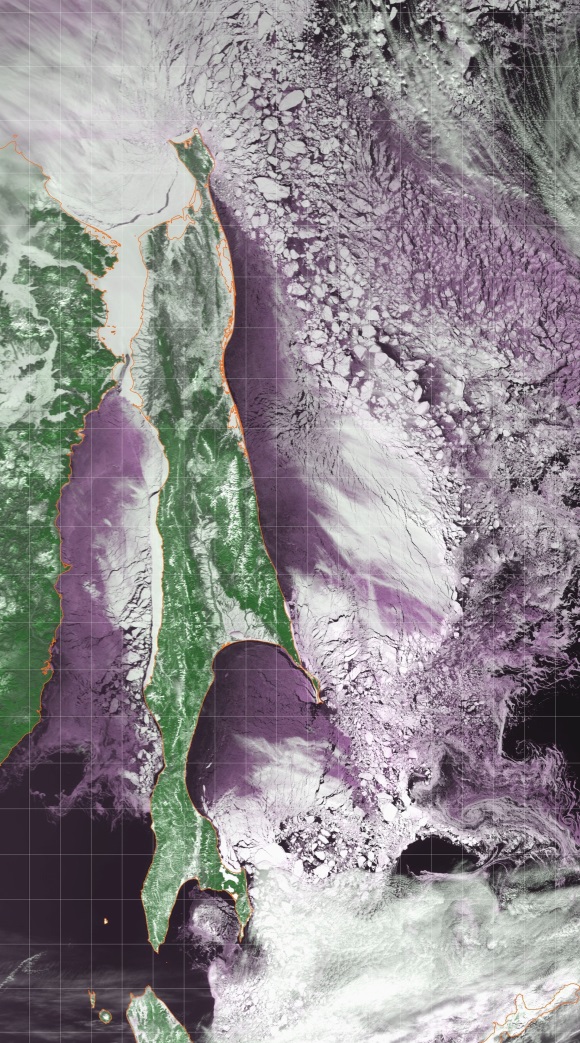 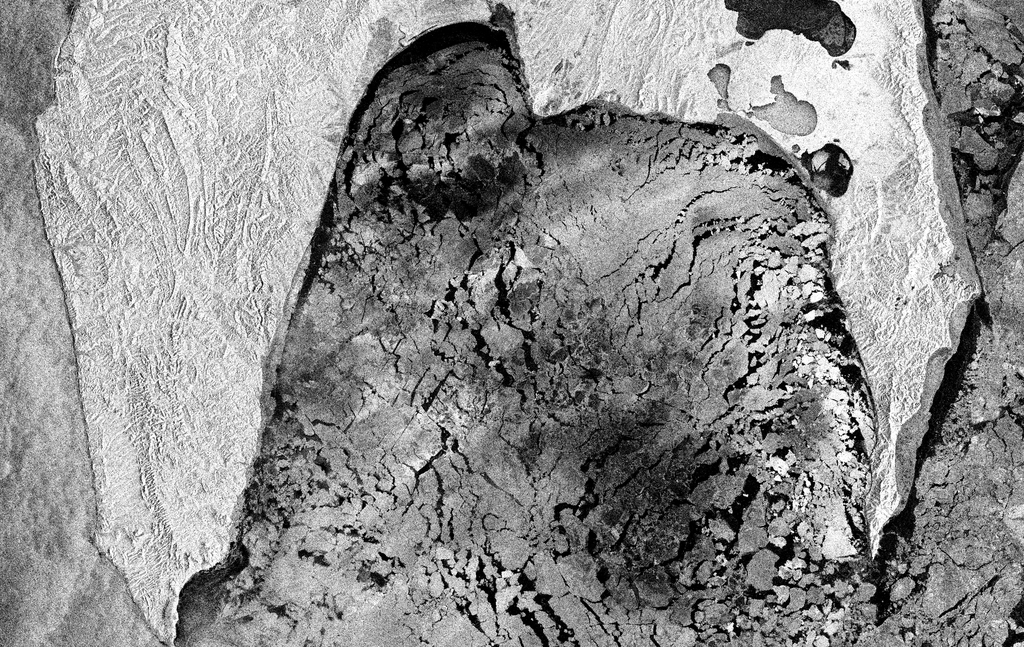 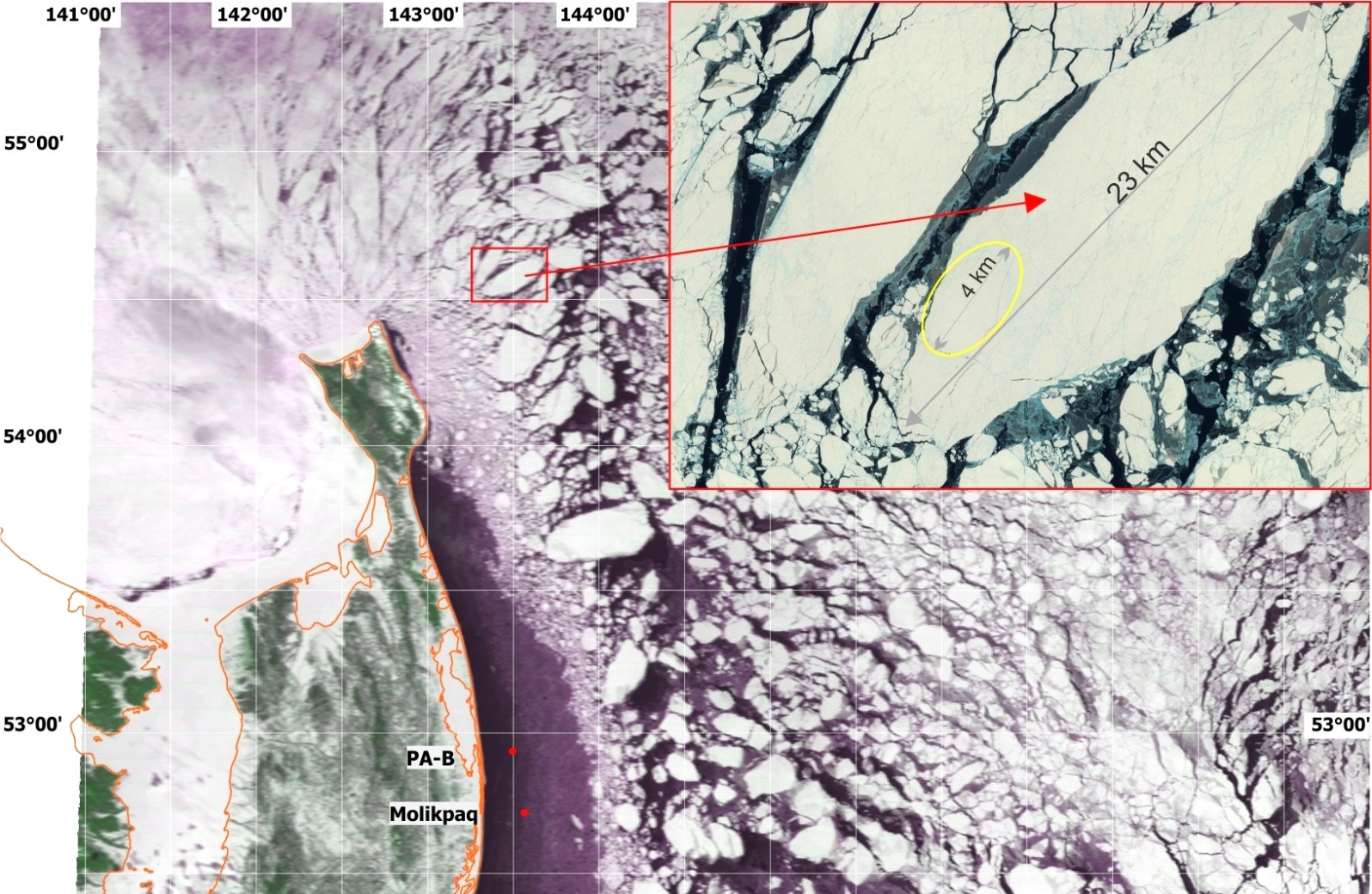 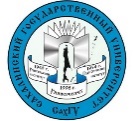 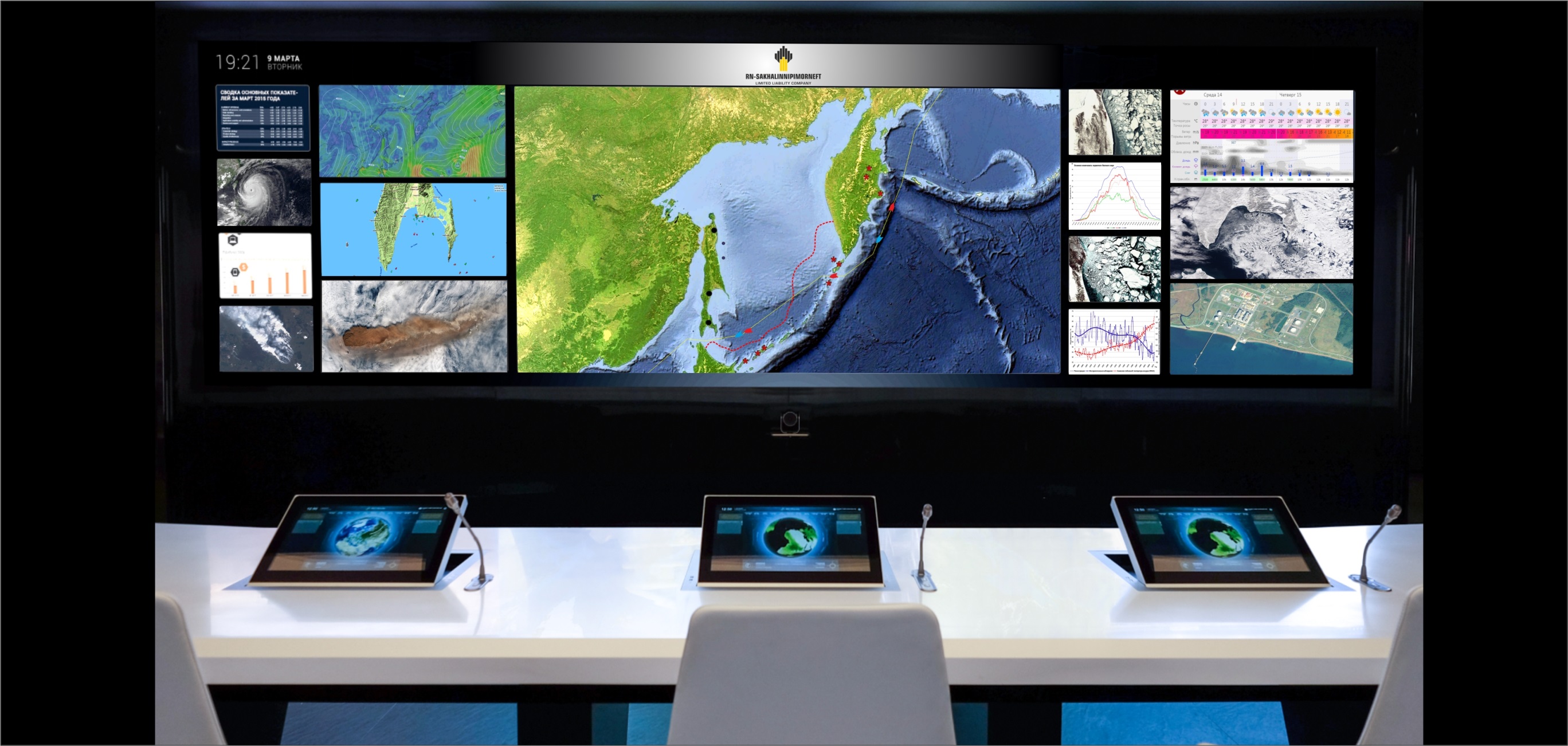 9
Составление ледовых карт и разработка рекомендованных маршрутов зимнего плавания
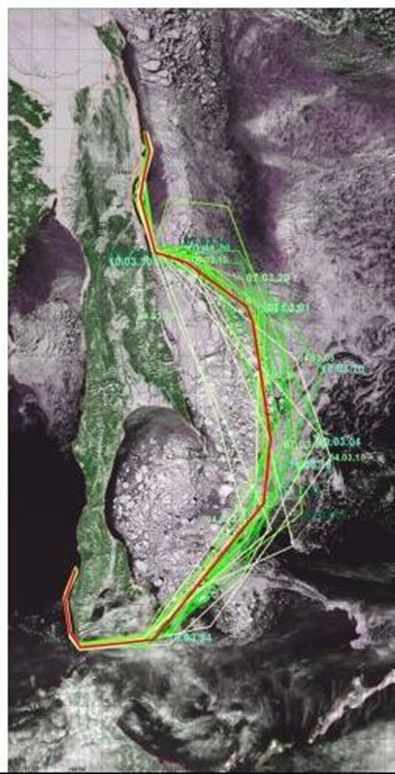 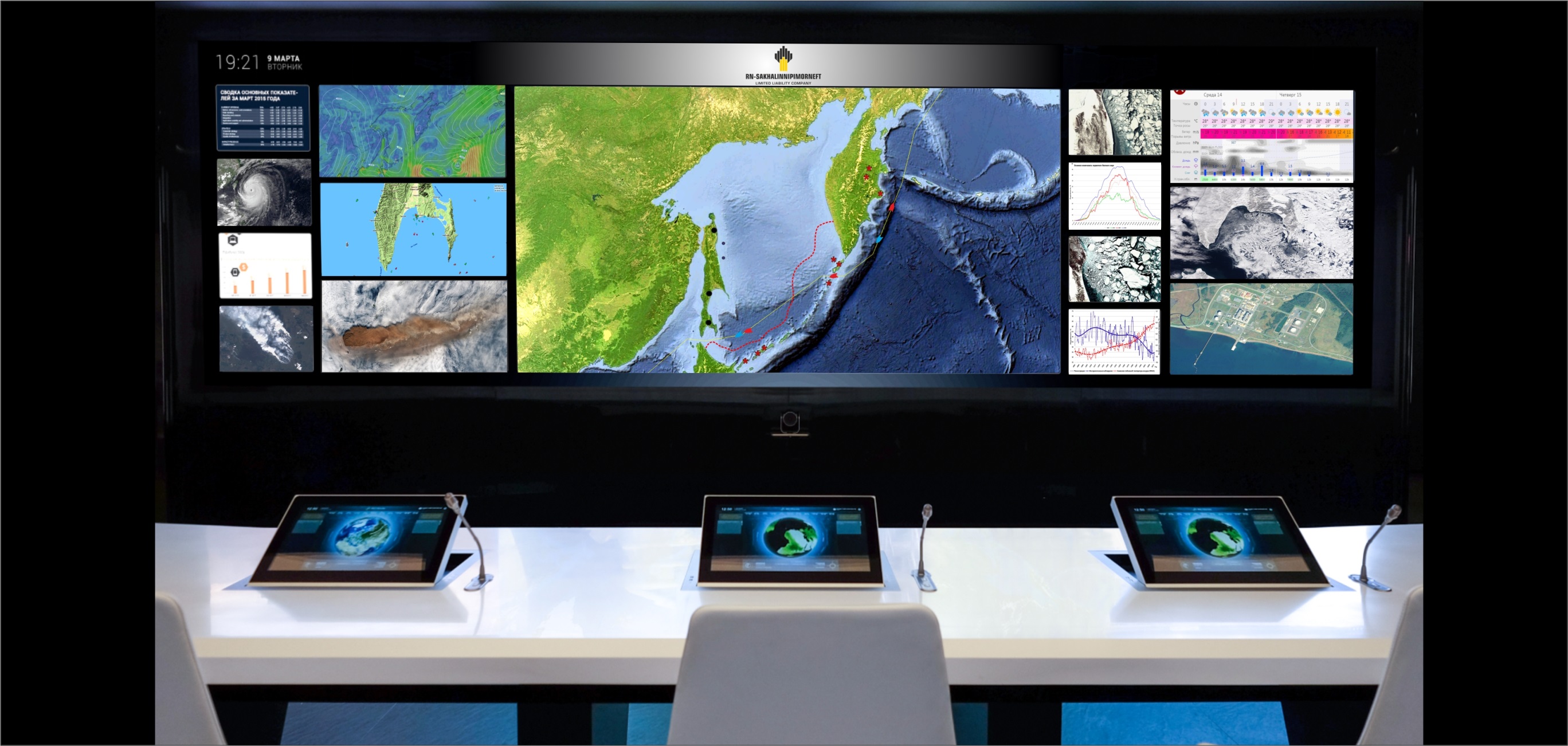 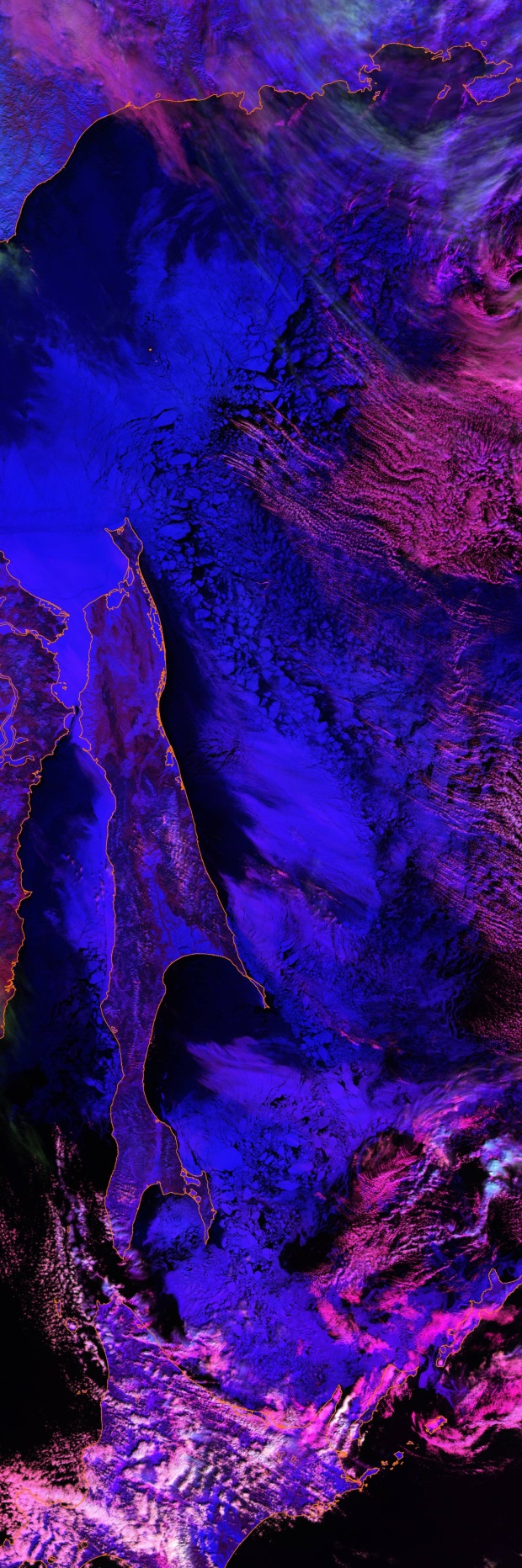 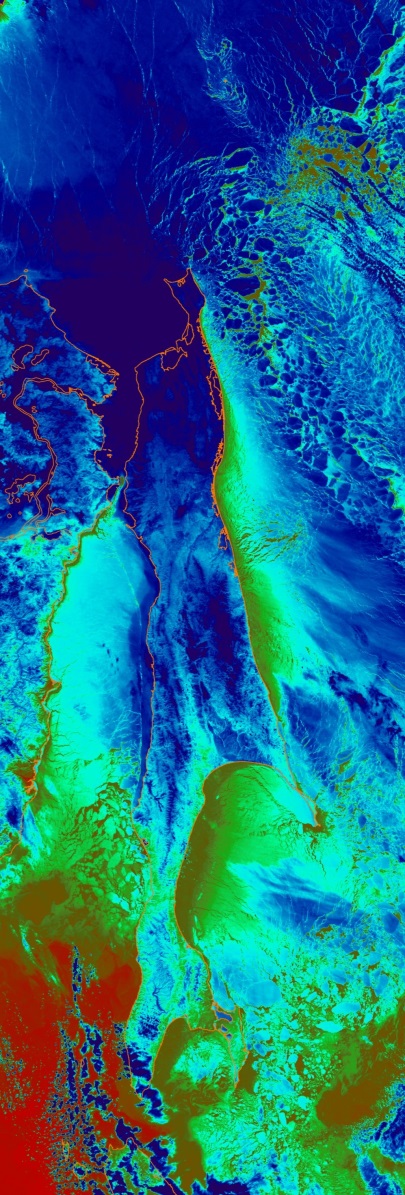 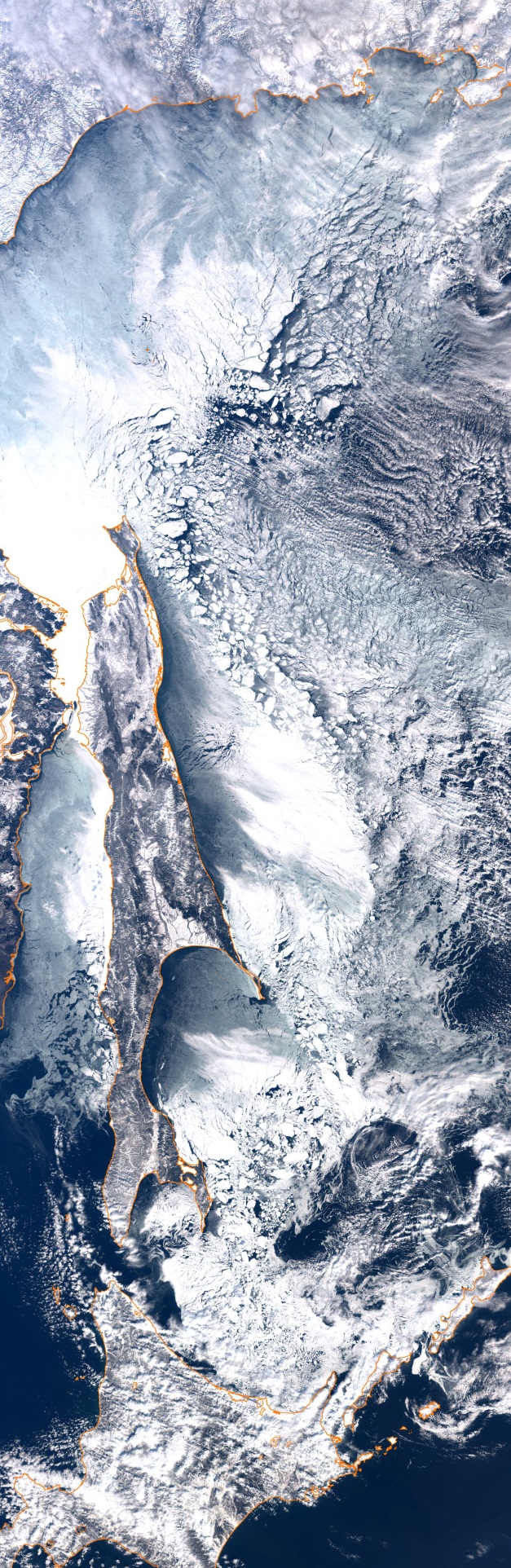 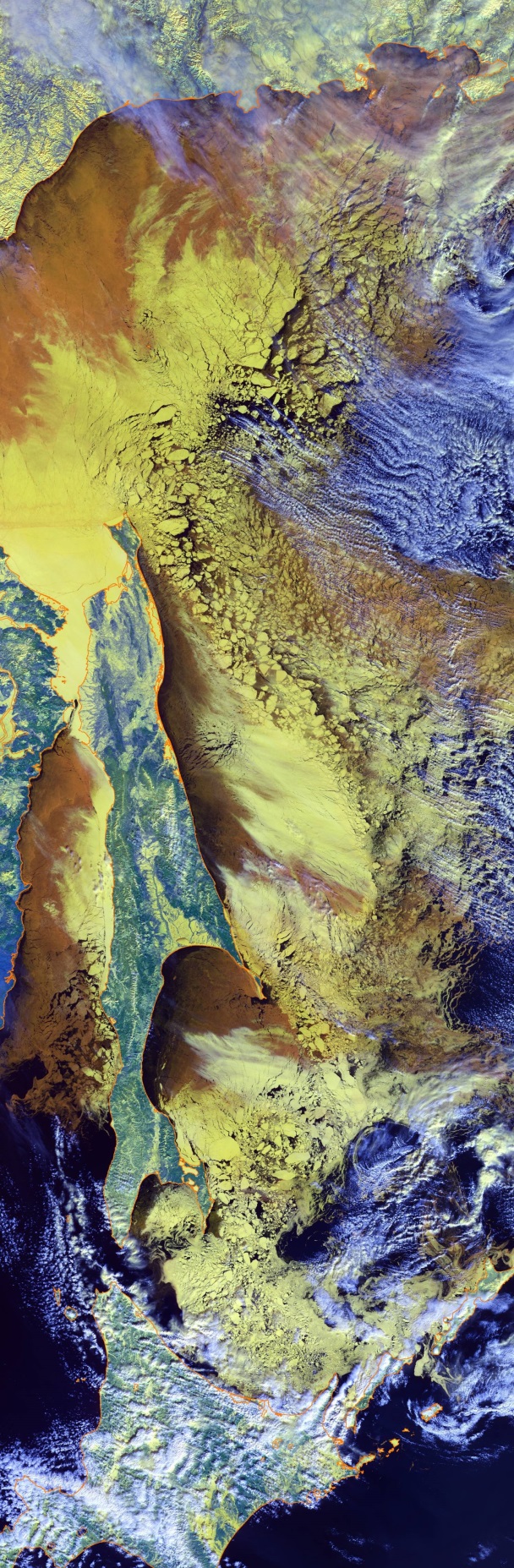 GCOM-C / SGLI
(VN5,VN11,SW3)
GCOM-C / SGLI
(SW3, SW2, VN11)
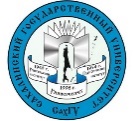 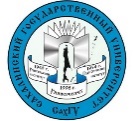 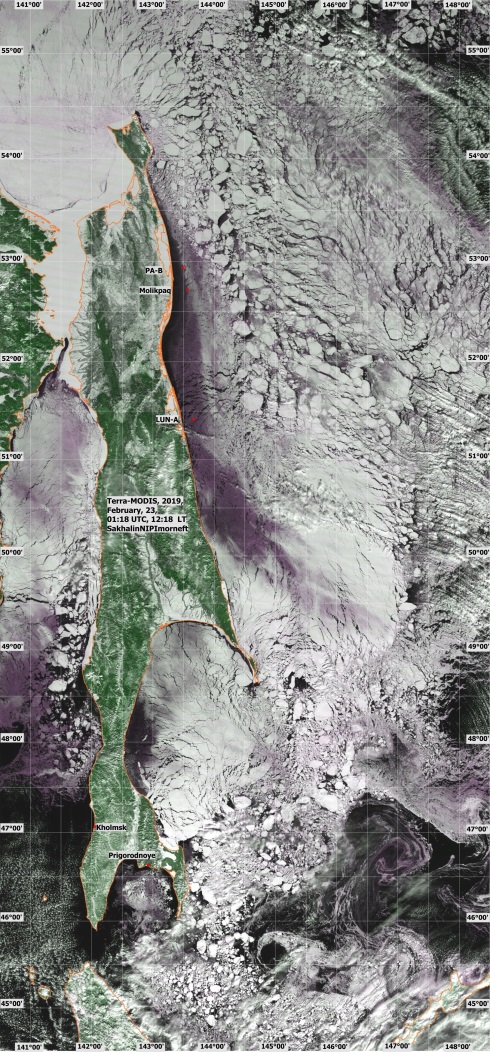 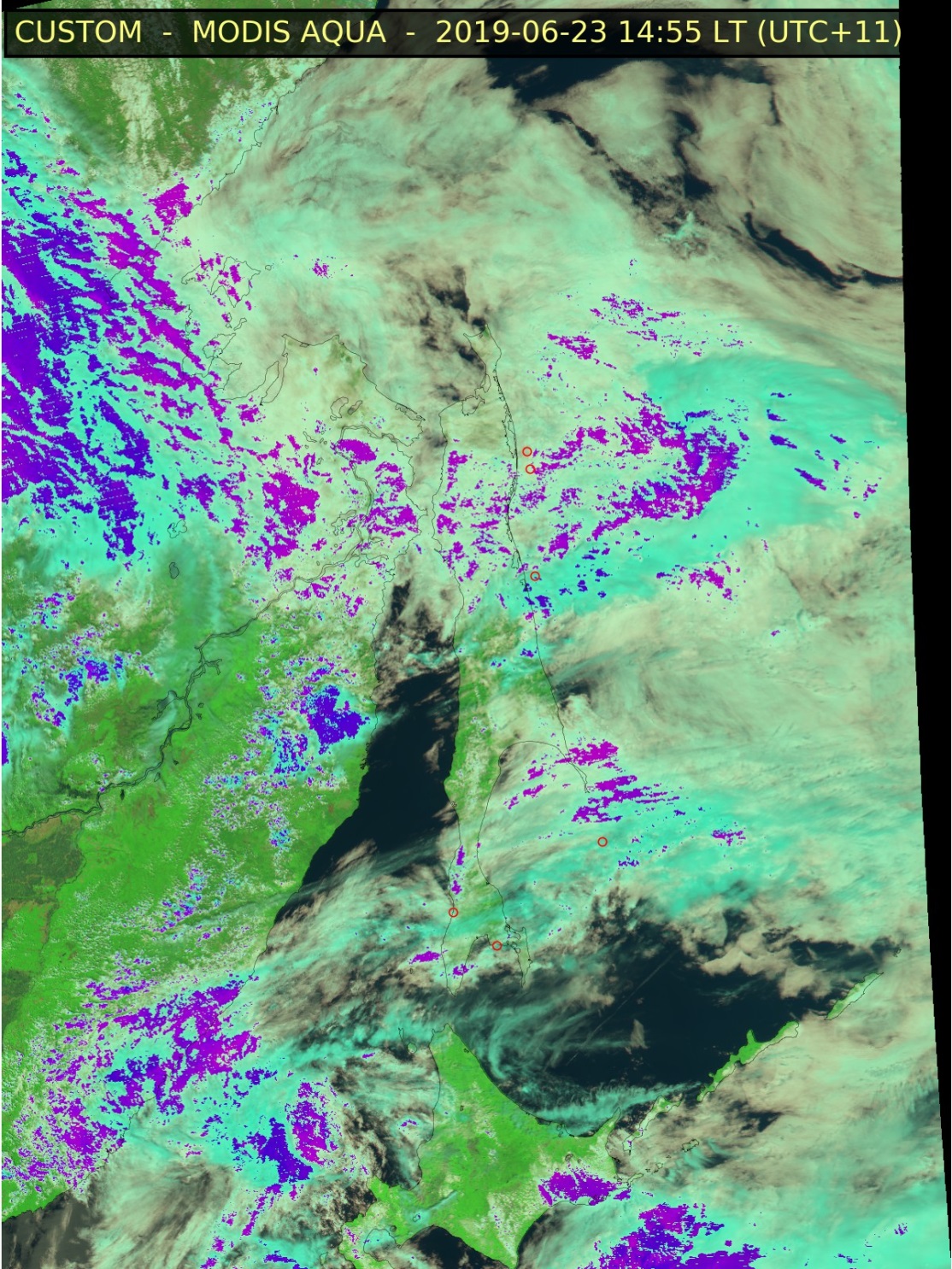 GCOM-C / SGLI
(VN8,VN5,VN3)
GCOM-C / SGLI
(инфракрасный диапазон)
Terra / MODIS
(видимый диапазон)
Terra / MODIS
(облачность и осадки)
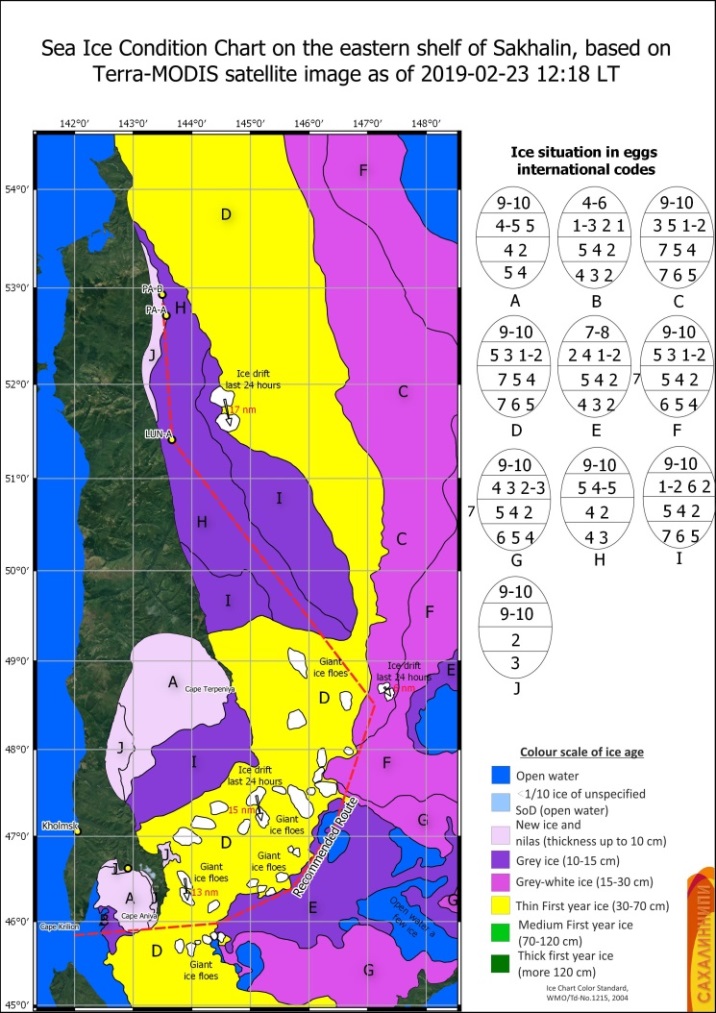 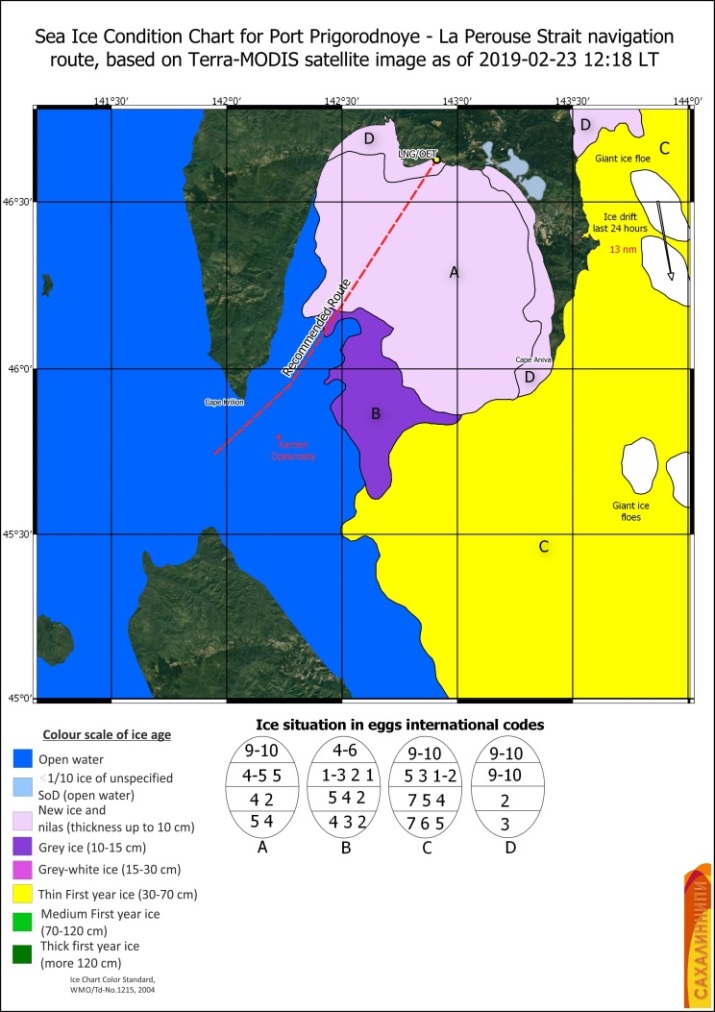 10
Научные исследования по изучению ледового режима Дальневосточных морей
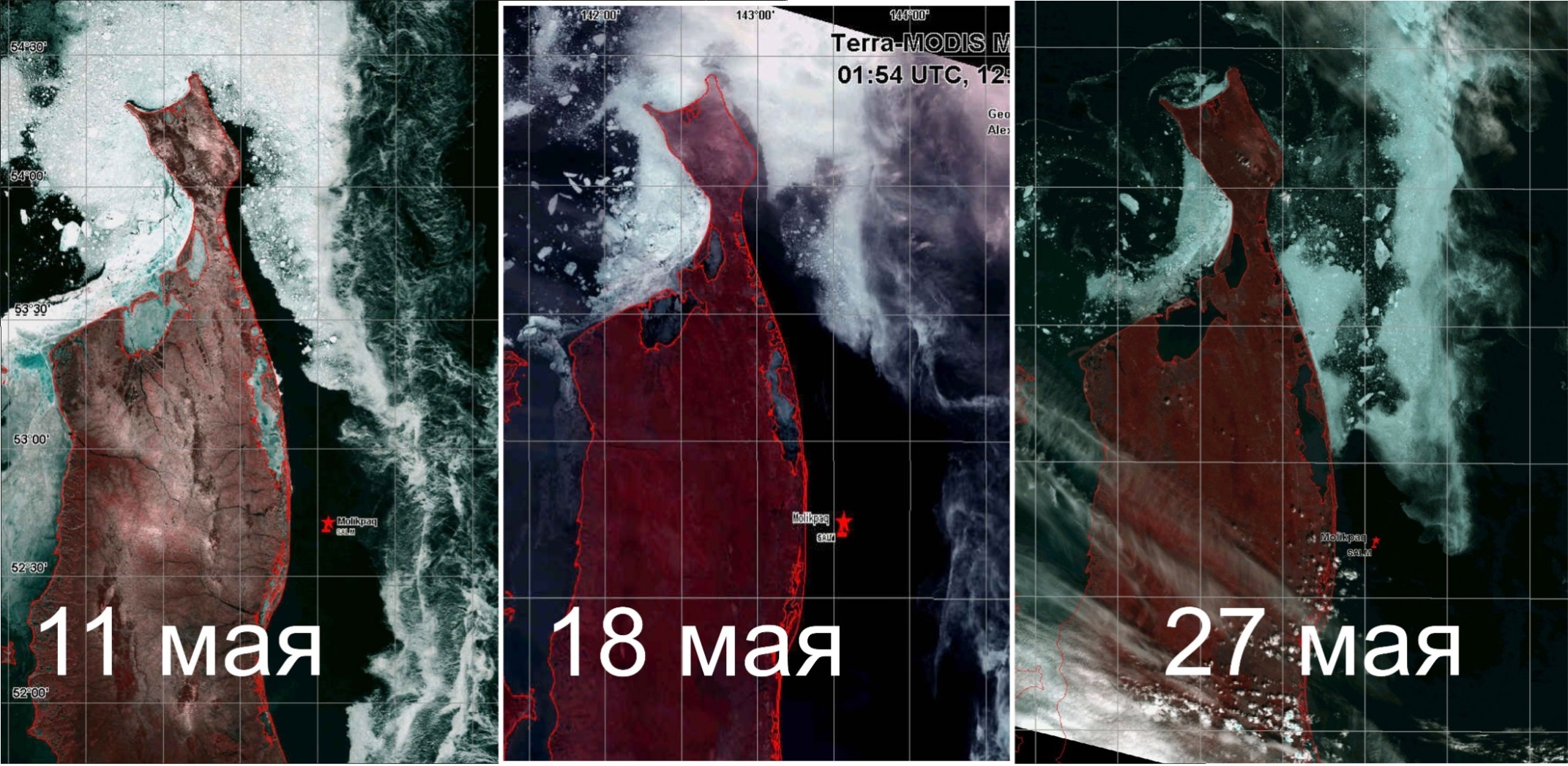 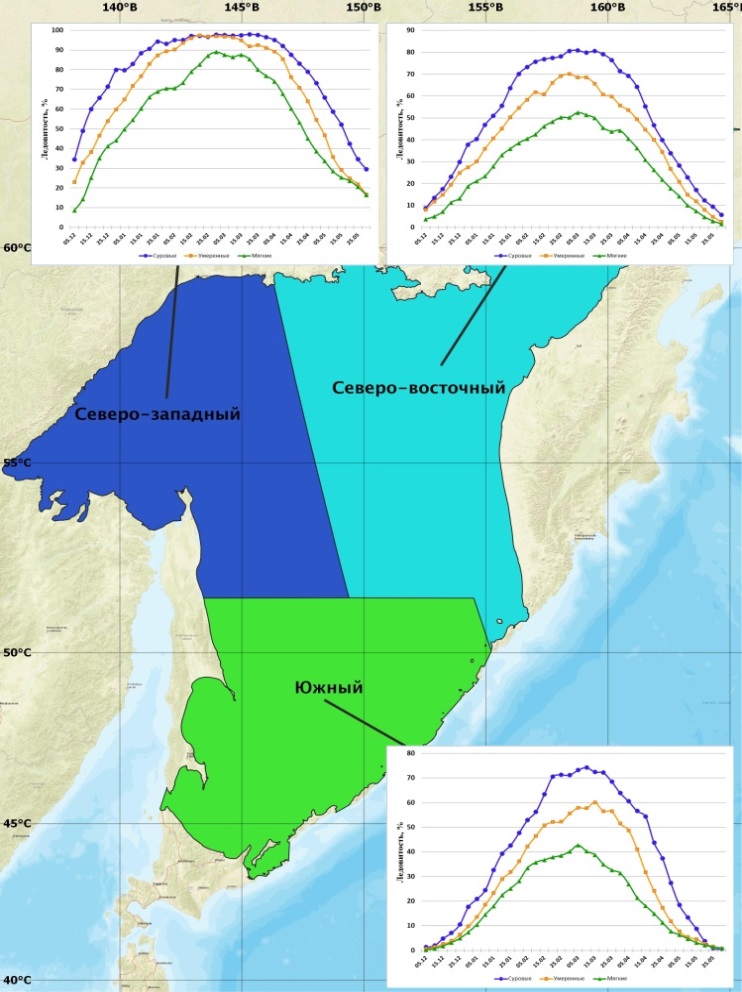 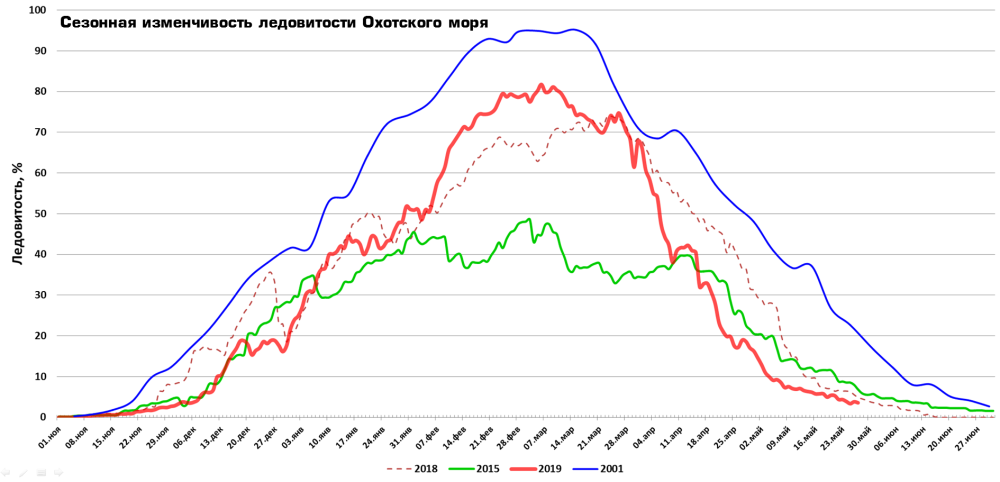 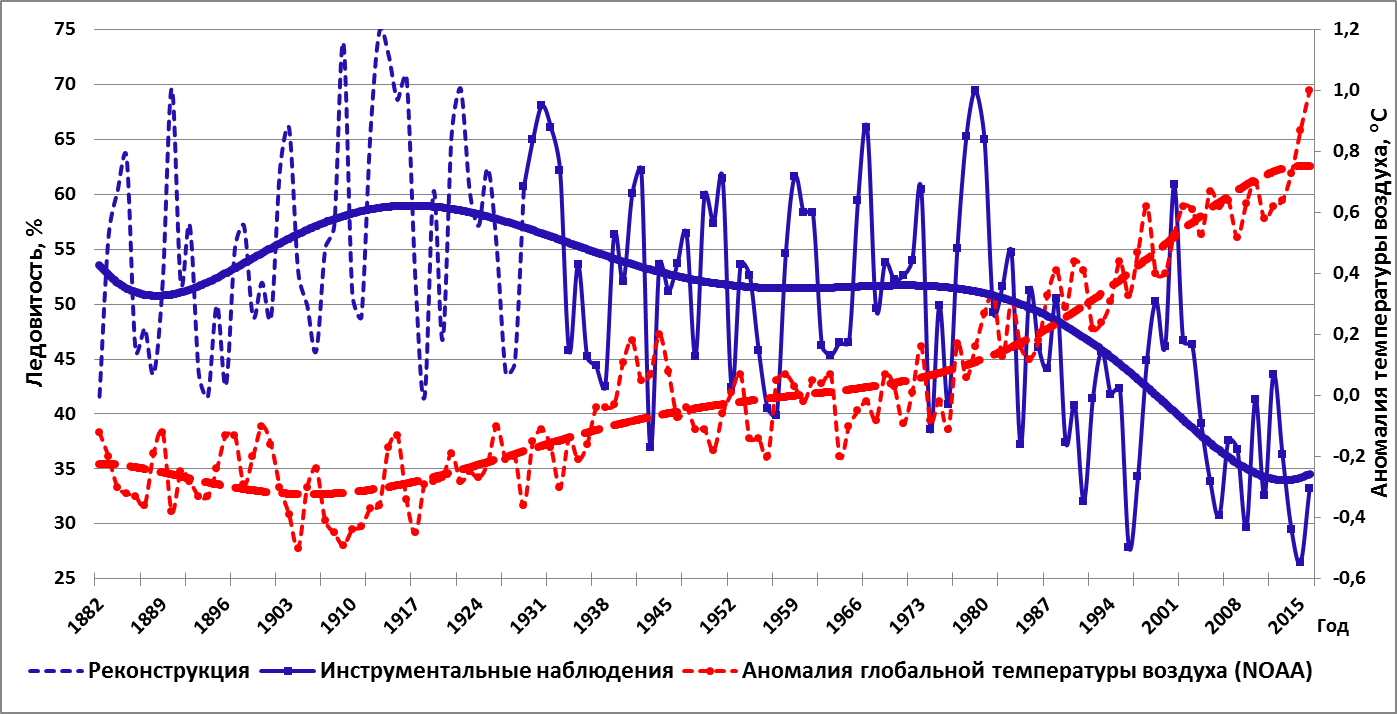 11
Вспомогательные функции ситуационного центра
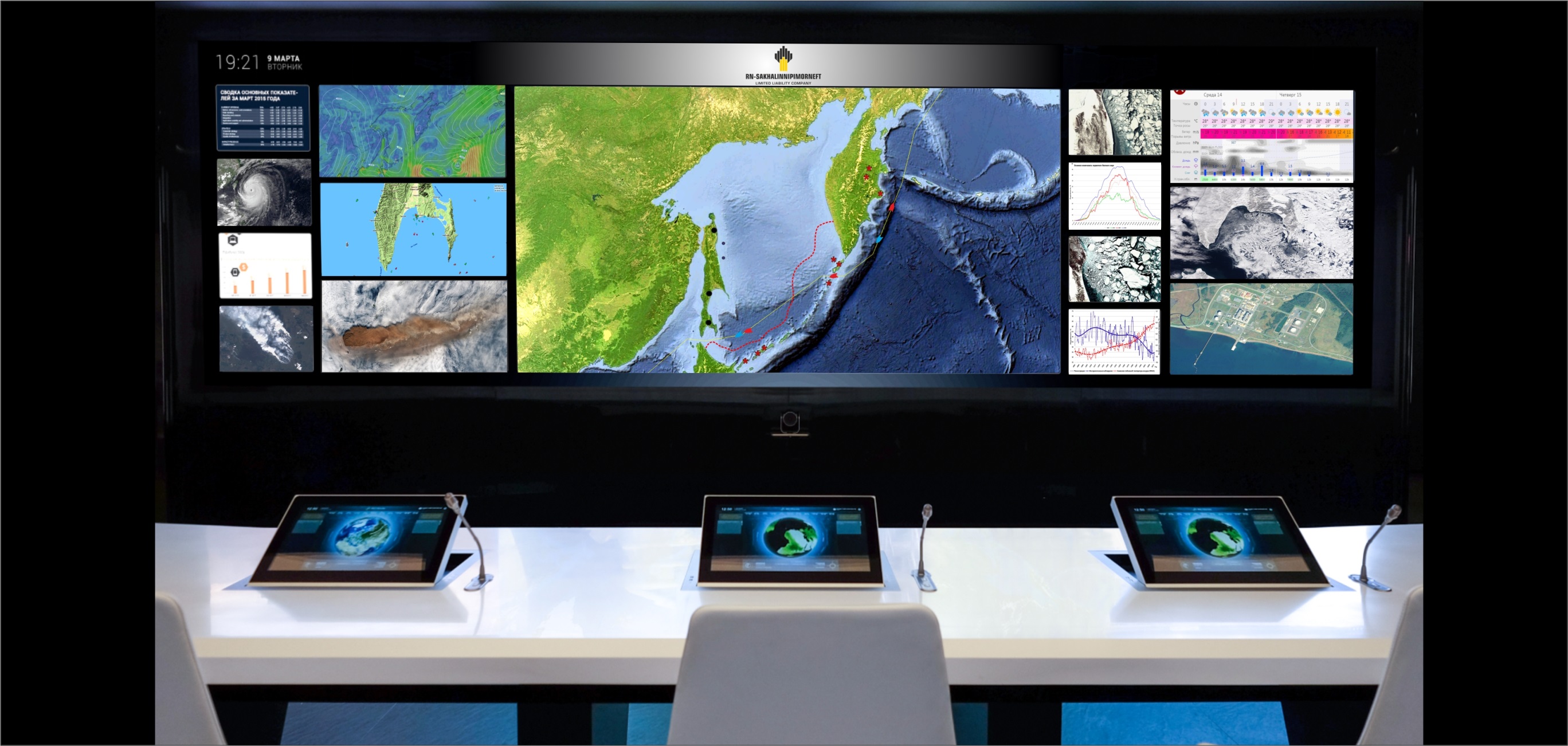 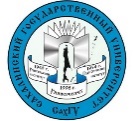 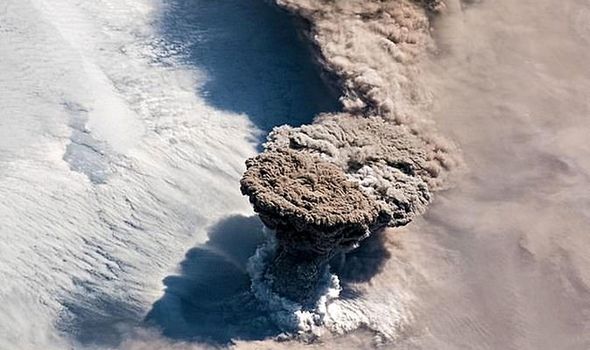 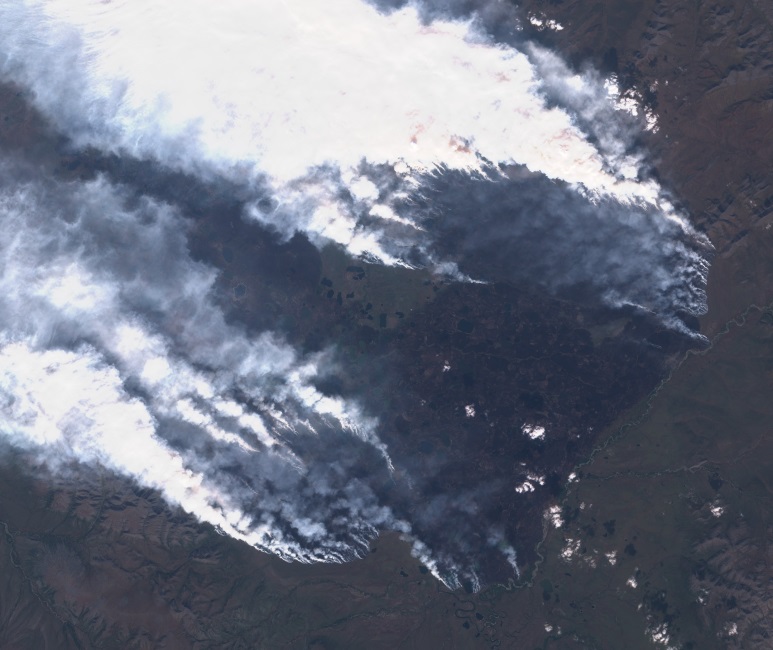 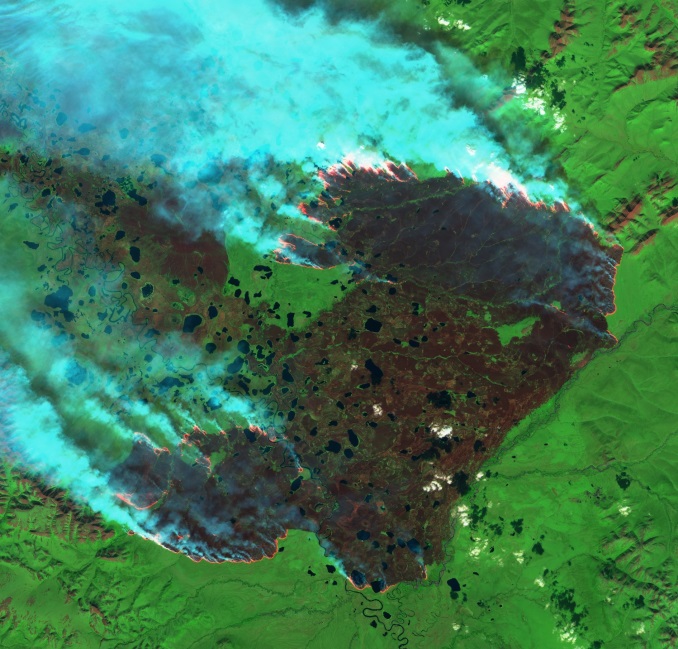 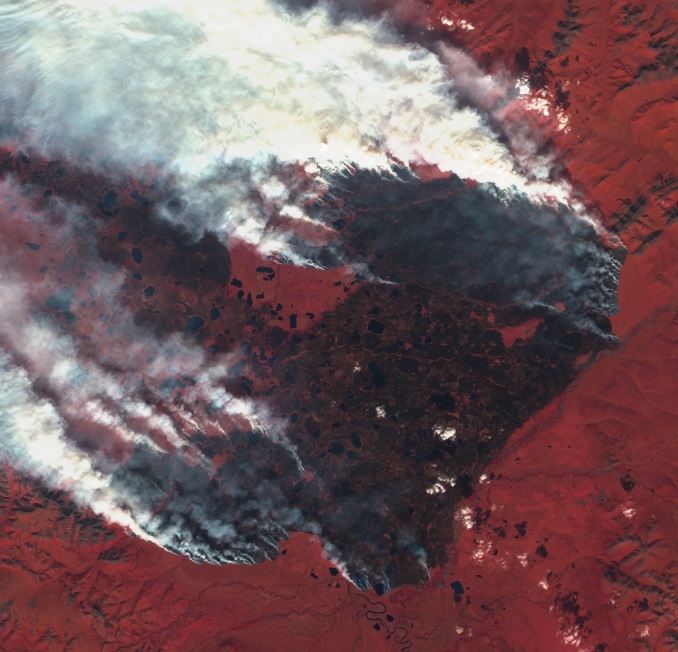 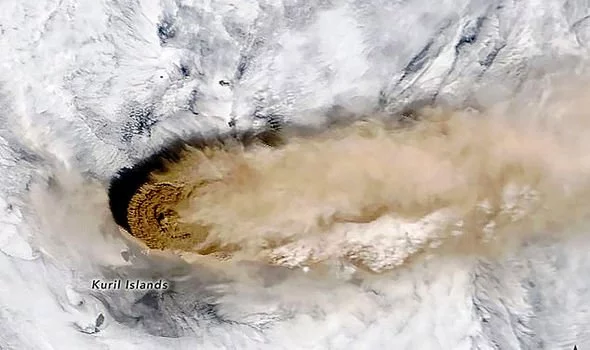 13.08.2019
12
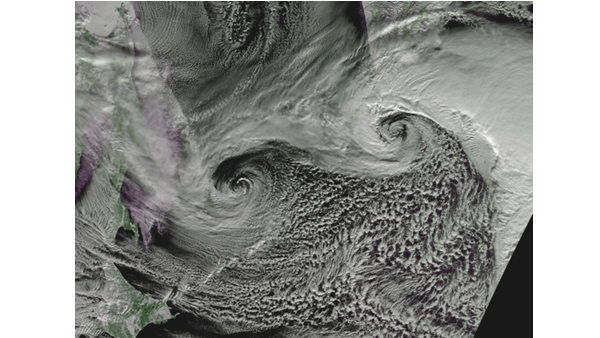 Контактная информация
г. Южно-Сахалинск, ул. Ленина 290
тел. 8 914 755-32-53 
e-mail: igor@minervin.ru
СПАСИБО ЗА ВНИМАНИЕ
13